Fylogeneze a diverzita rostlin-cvičení
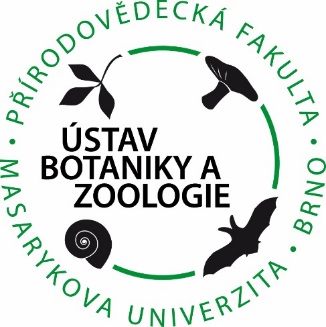 část sinice a řasy
Sinice, krásnoočka, obrněnkyTřídy: Cyanobacteria/CyanophyceaeEuglenophyceae, Dinophyceae
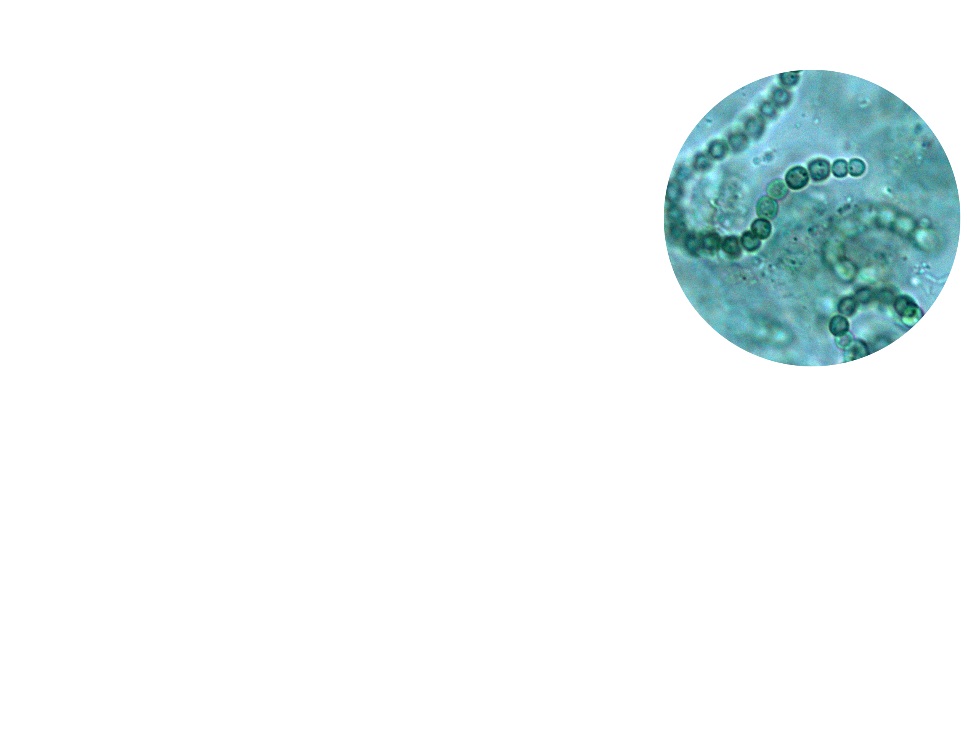 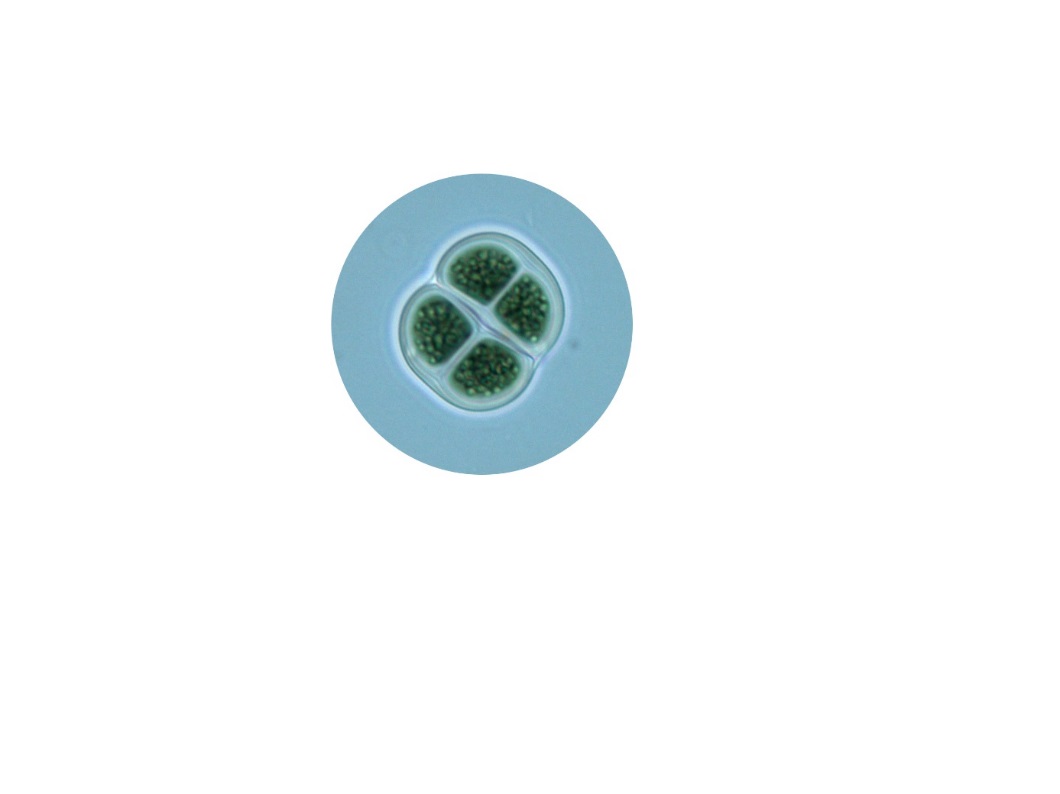 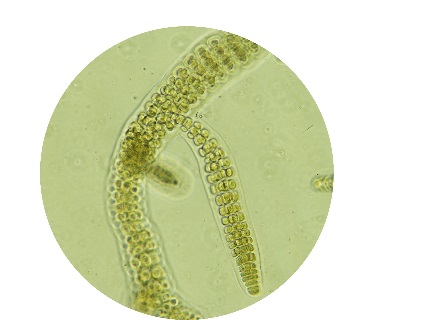 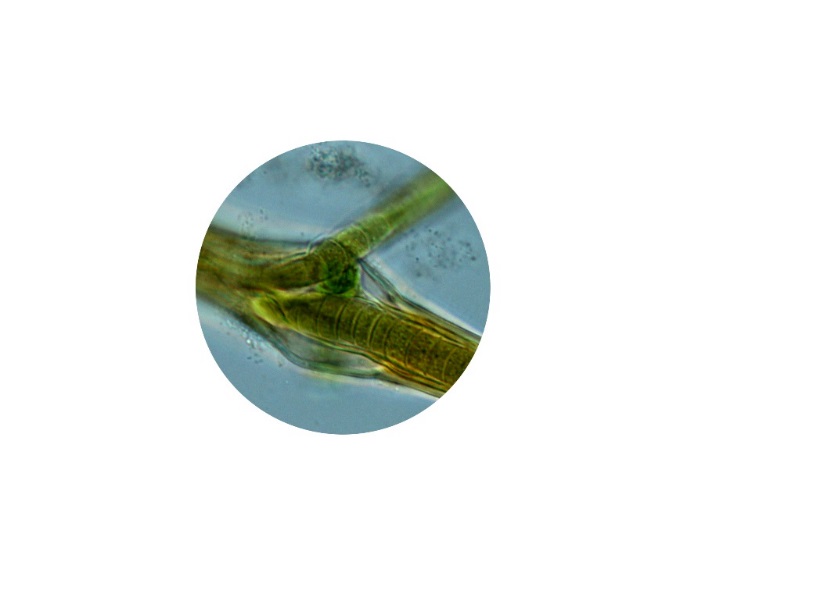 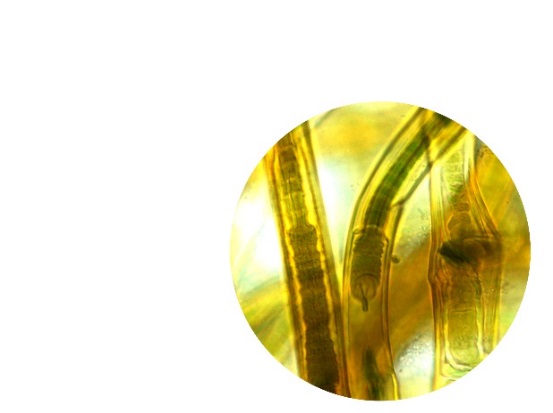 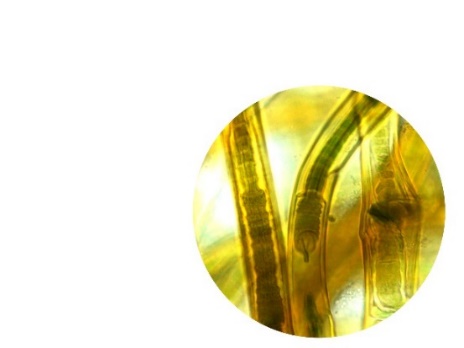 Pokyny do cvičení
Protokoly
Jméno, datum, číslo a téma cvičení
Podmínky zápočtu- poznávačka, protokoly, docházka
Obrázek a popisné čáry tužkou
Poznávačka:

5 zástupců sinic a řas

Latinské rodové jméno             Euglena gracilis
Latinské zařazení do třídy
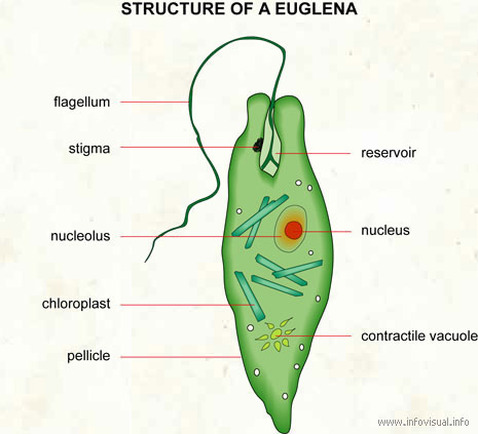 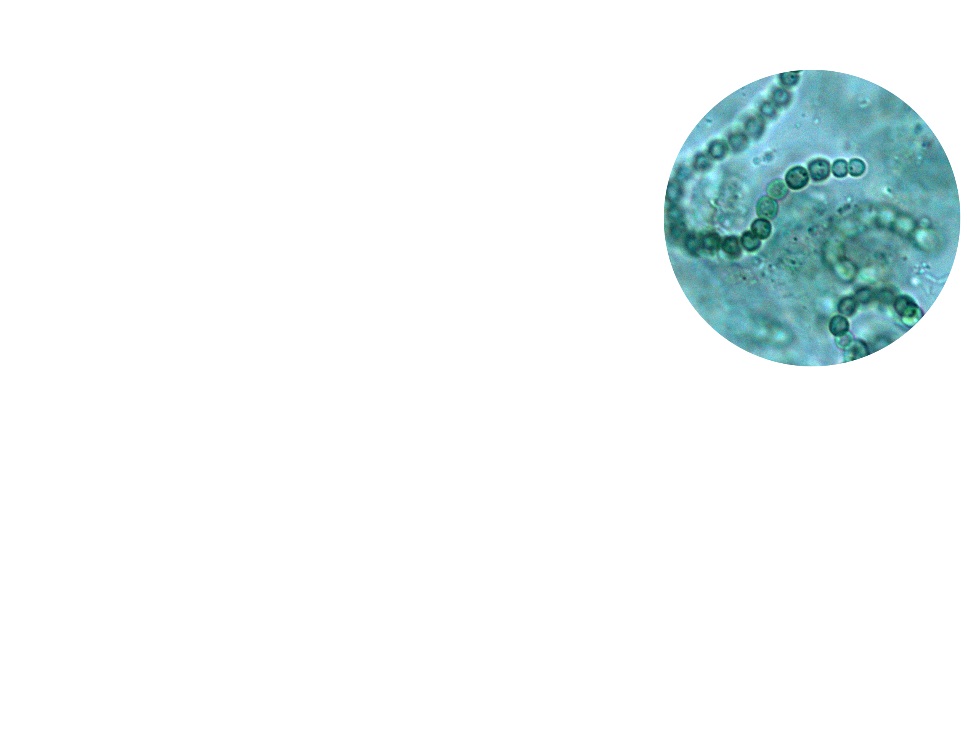 Cvičení č.1 Téma: Sinice, krásnoočka, obrněnky
Nostoc sp.
Třída: Cyanophyceae
  zvětšení: 10x40
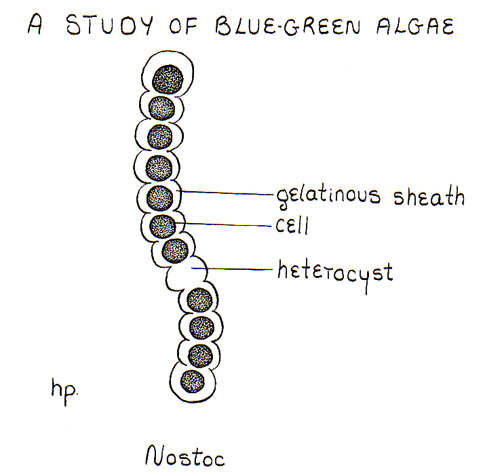 Nákresy velké, ideální velikost dva obrázky na stránku (maximálně tři)
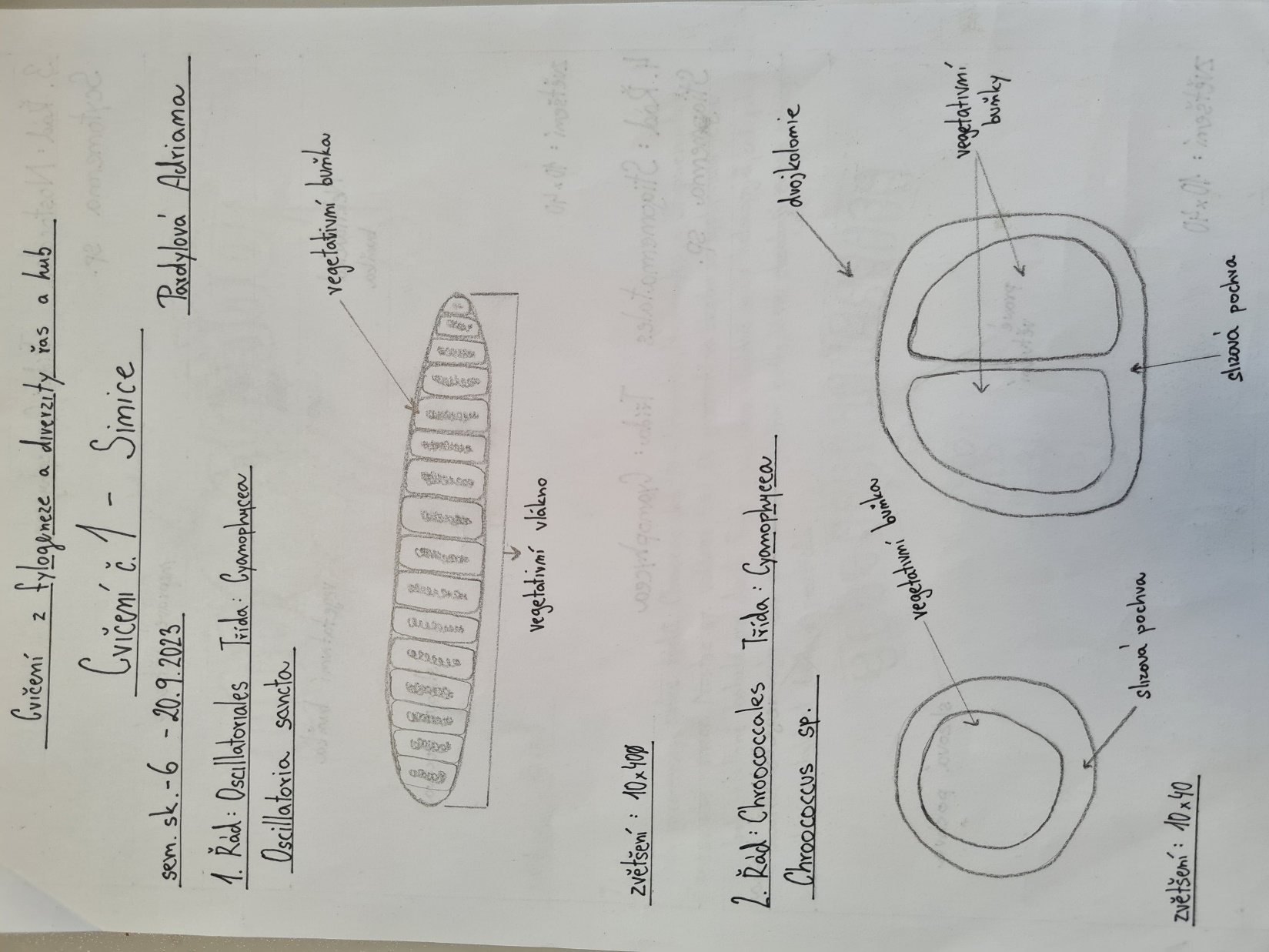 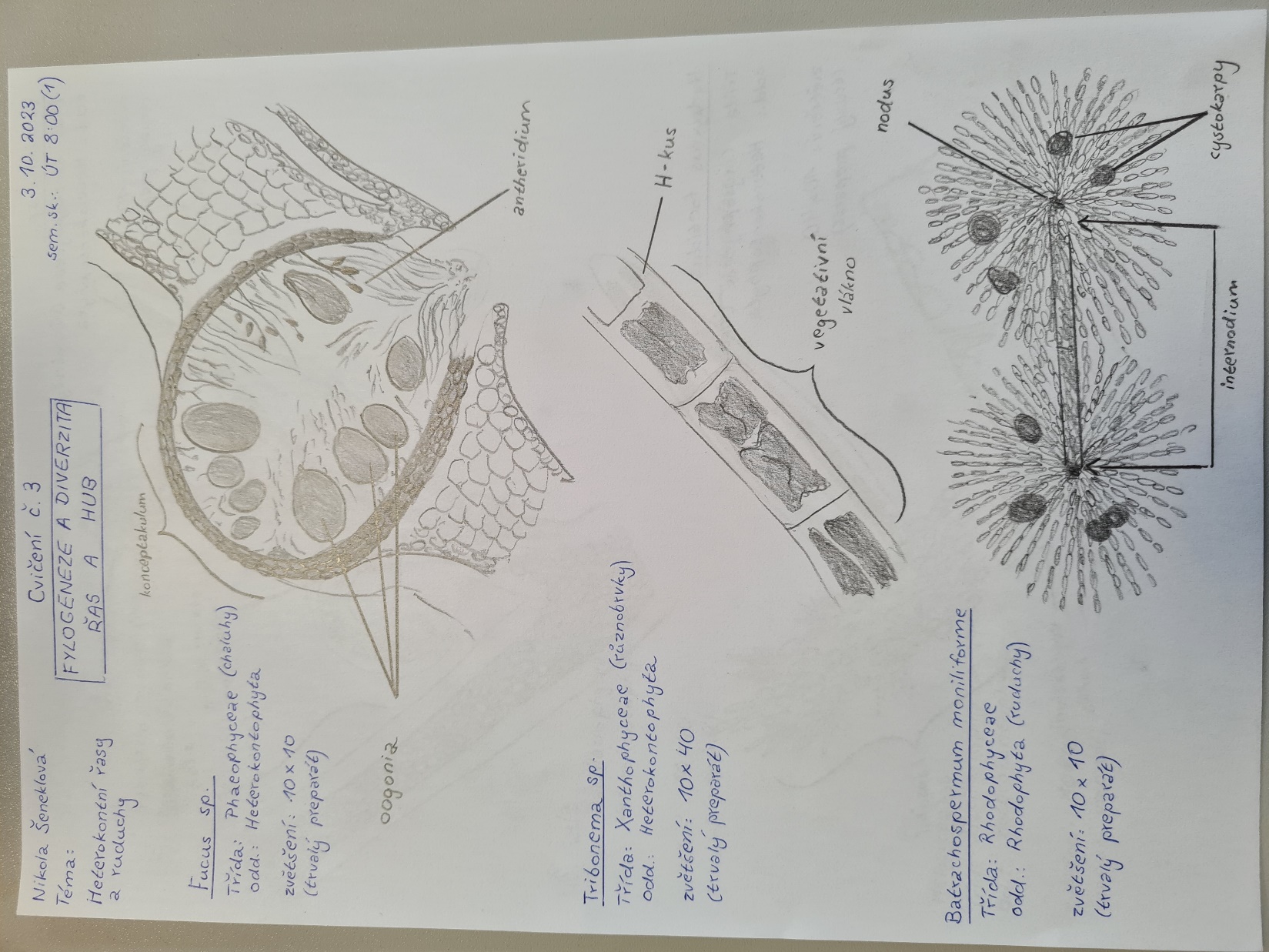 SiniceTřída: Cyanobacteria/Cyanophyceae
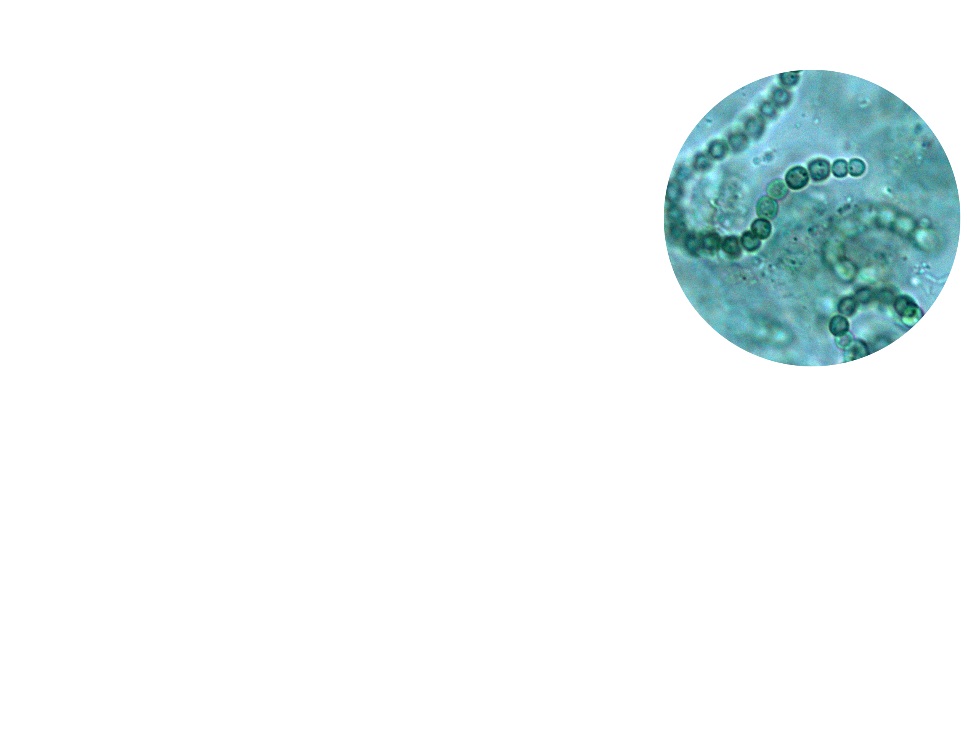 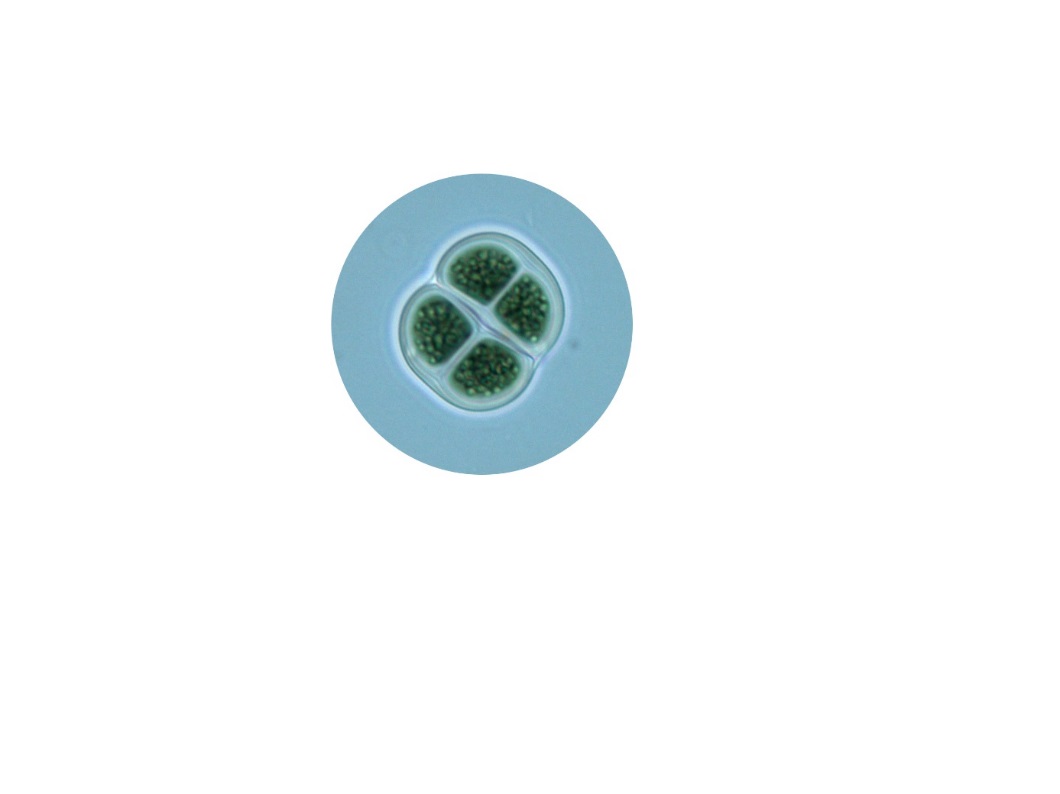 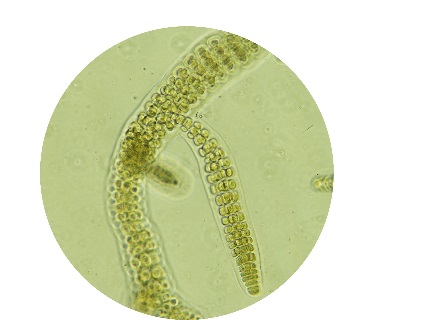 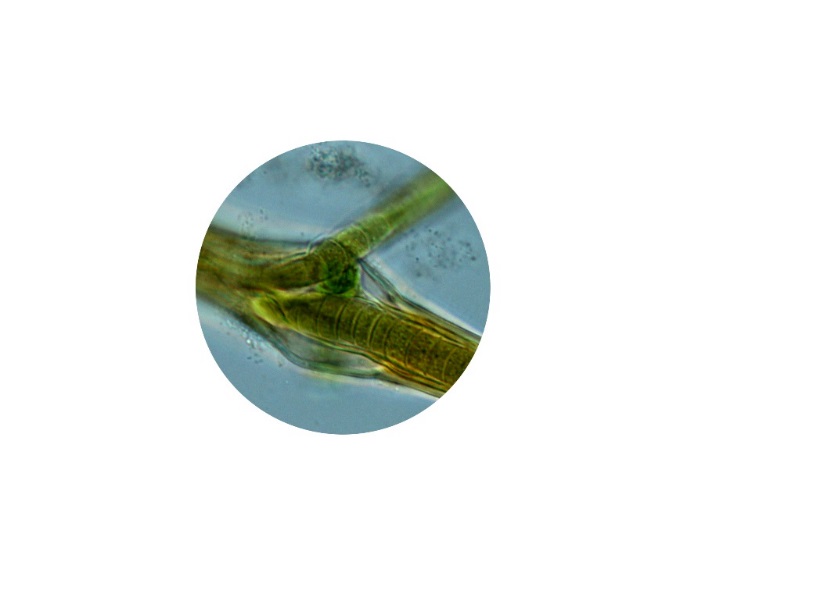 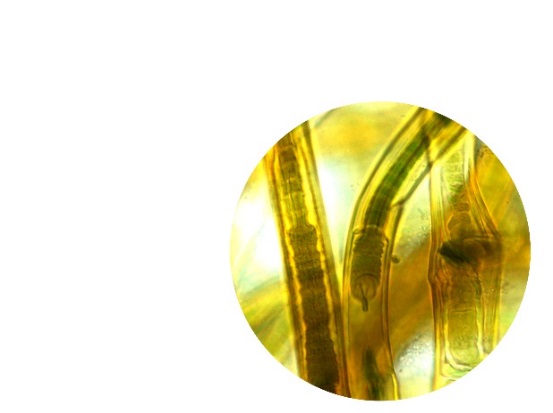 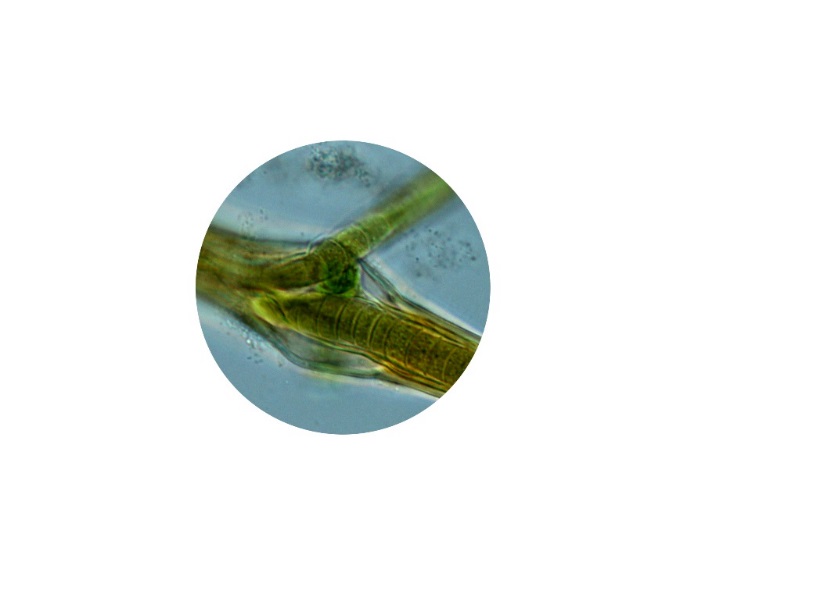 Cyanobacteria, Cyanophyta – Sinice

Prokaryota/G- bakterie                                     Nemají jádro ani vakuoly
Evolučně staré
Tylakoidy 
Fykobilizómy s proteiny
Sinicový škrob
Rostlinný typ fotosyntézy
Heterocyty (N2-asimilace)
Akinety/Arthrocyty
Aerotopy
Nepohlavní rozmnožování
Hormogonie
Téměř všechny biotopy
Sinice
Systém
Třída: Cyanobacteria
1. řád Chroococcales - jednobuněční zástupci, kteří žijí buď samostatně nebo se sdružují do kolonií

2. řád Oscillatoriales – jednoduché vláknité sinice

3. řád Nostocales – vláknité sinice s heterocyty, občas s nepravým, ale nikdy s pravým větvením

4. řád Stigonematales – vláknité sinice s heterocyty a s pravým větvením
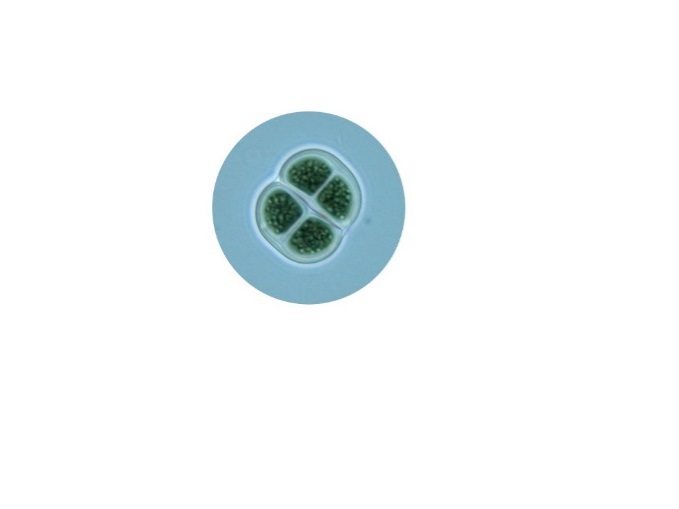 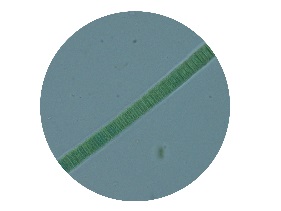 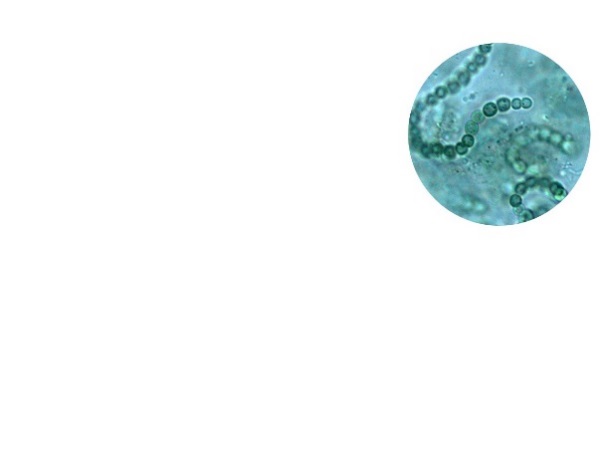 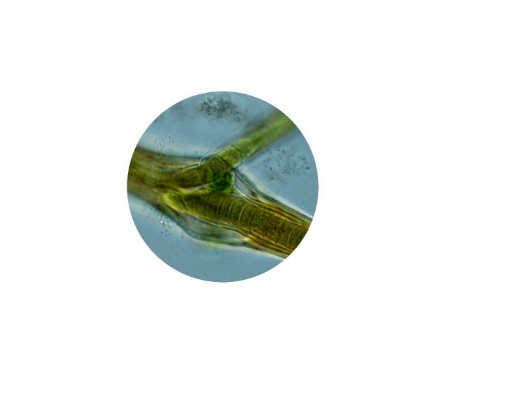 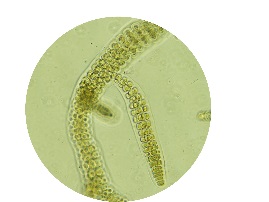 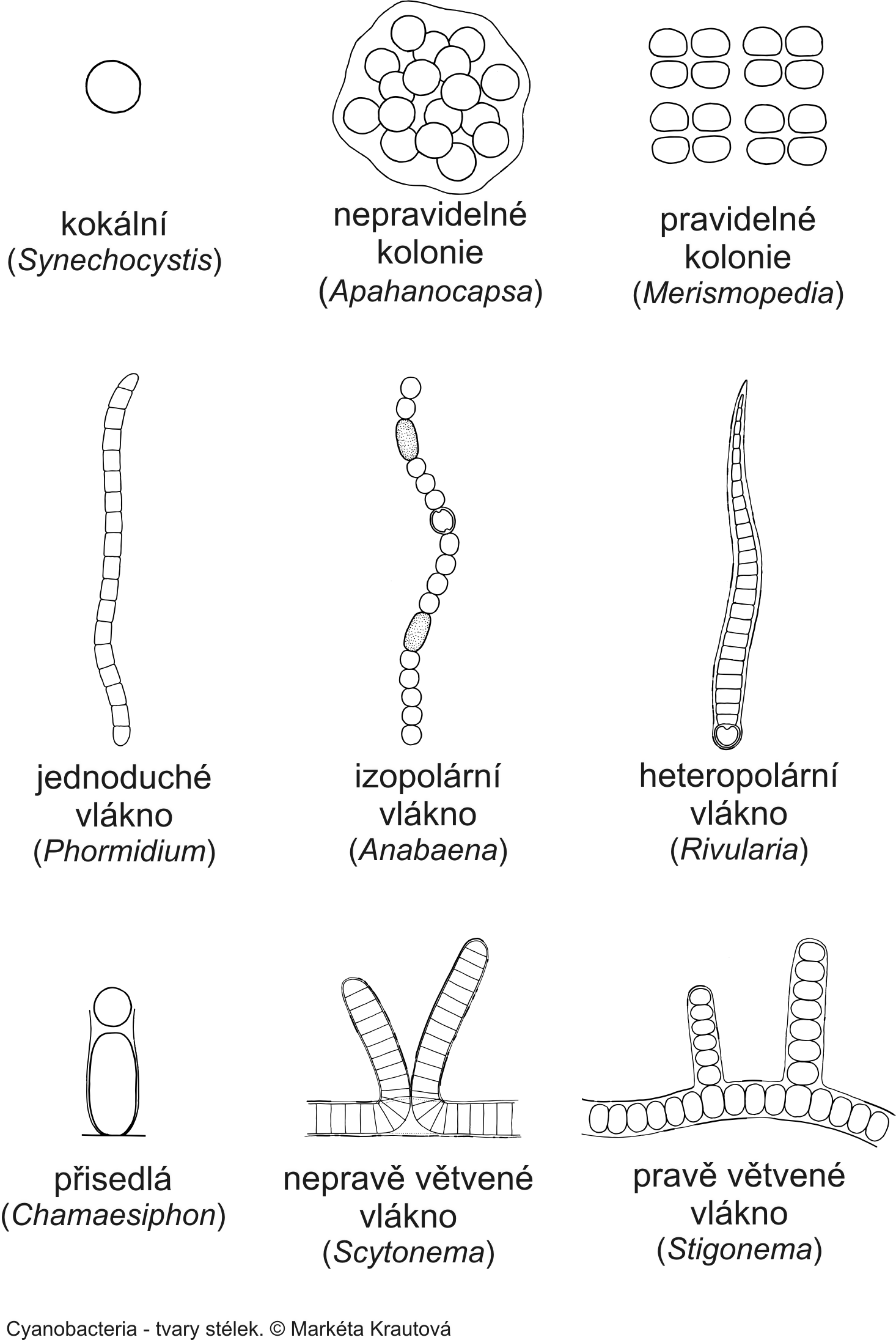 Odd.: Cyanophyta/Cyanobacteria     Třída: Cyanophyceae      Řád: Chroococcales Chroococcus sp.
Nativní preparát:
Trvalý preparát:
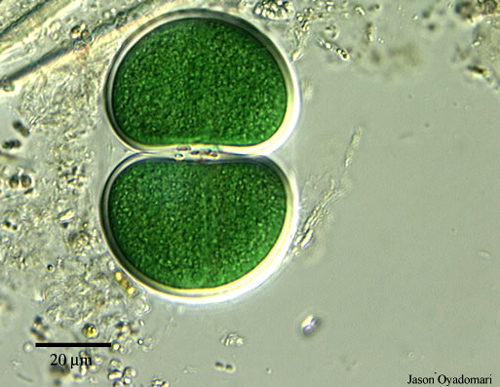 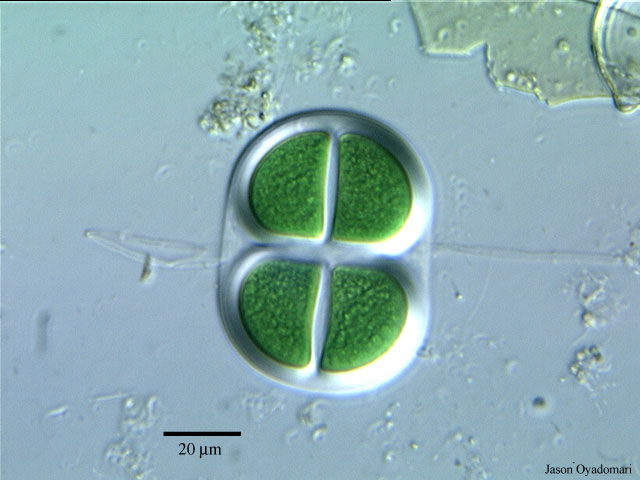 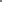 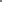 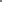 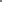 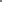 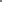 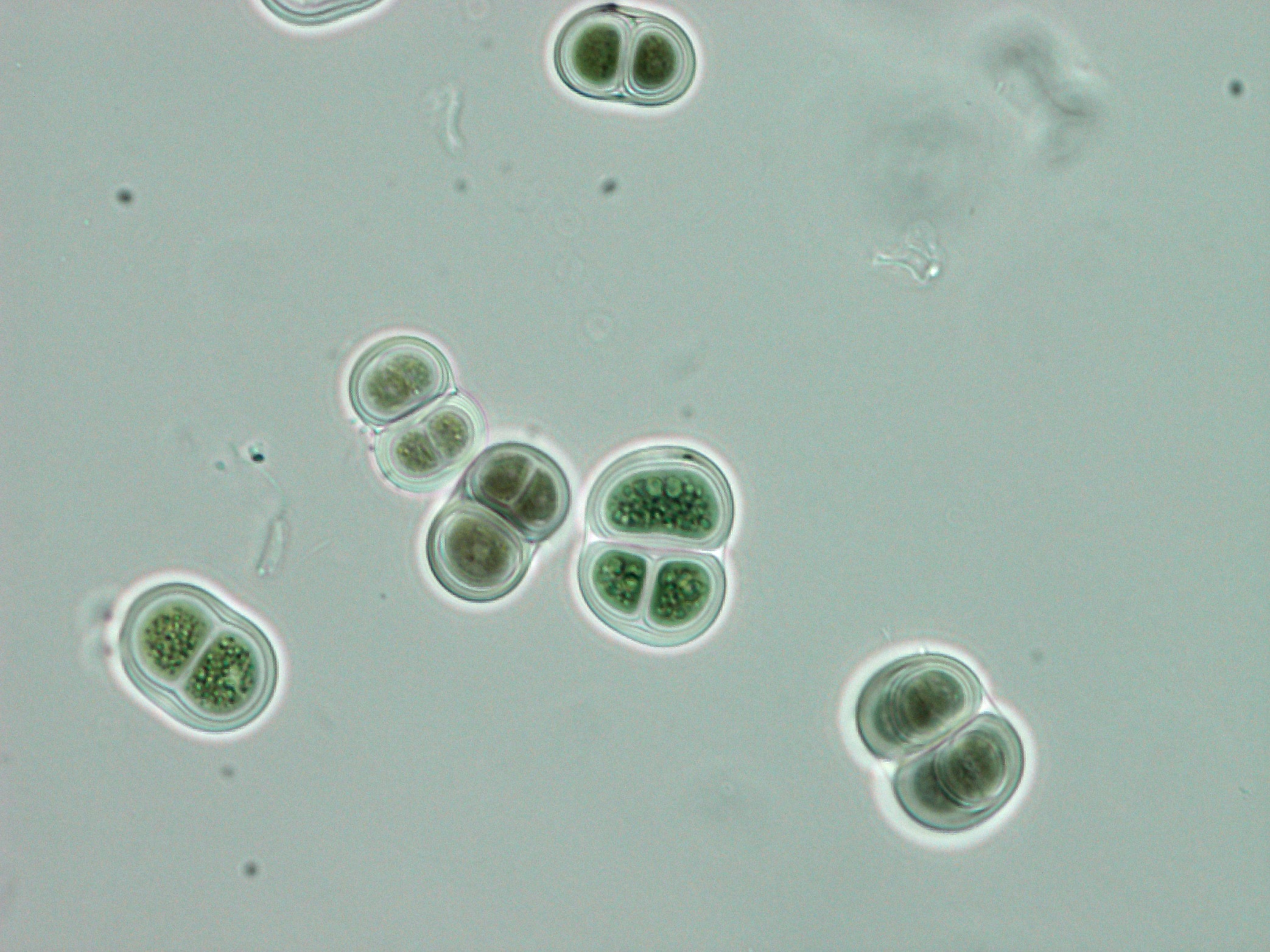 vegetativní buňka
Kreslíme preferenčně z nativního preparátu
slizové obaly
Odd.: Cyanophyta/Cyanobacteria     Třída: Cyanophyceae     Řád: Oscillatoriales    Oscillatoria sancta
vegetativní vlákno
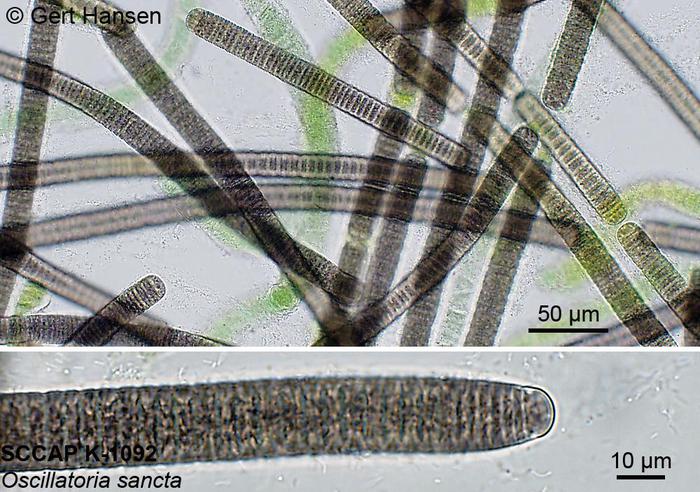 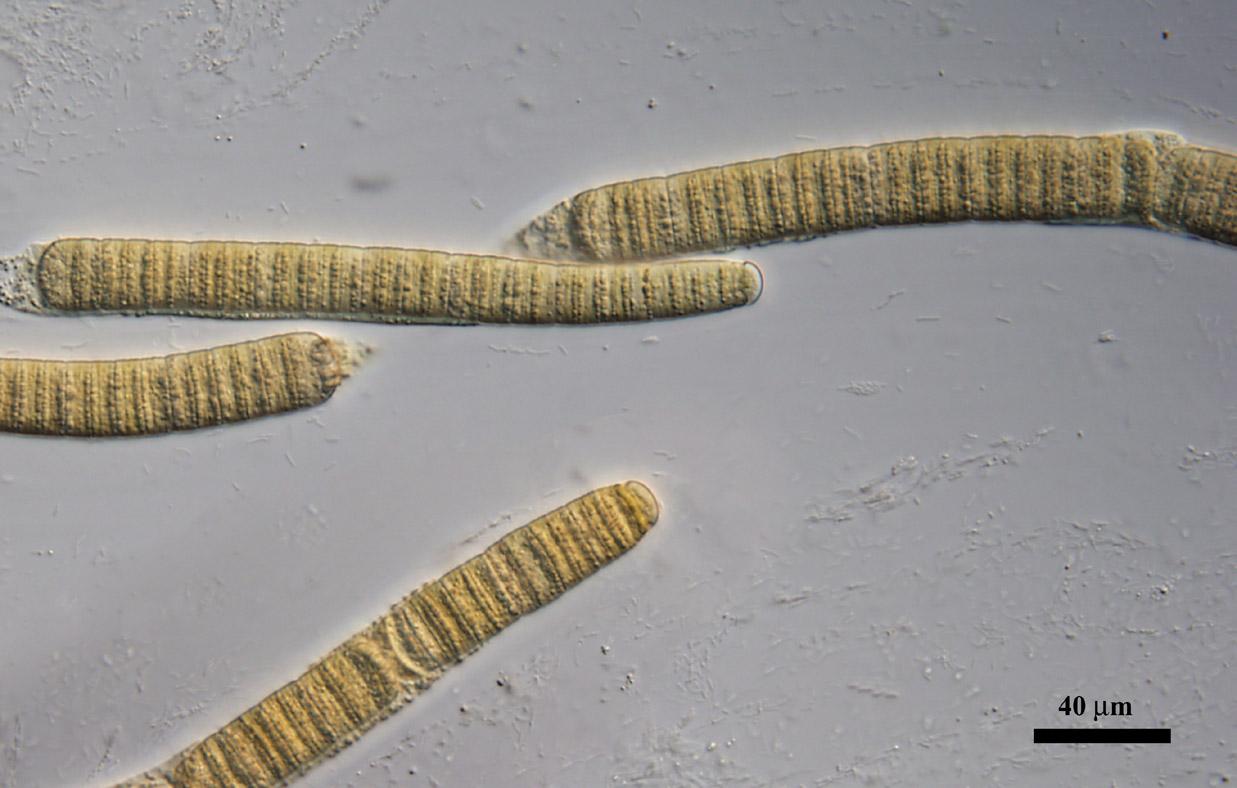 vegetativní buňka
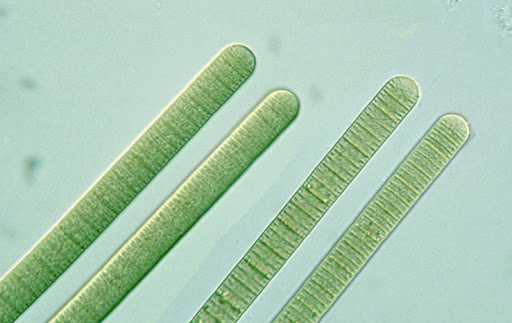 Kreslíme z nativního preparátu. Mohou být viditelné fialovo hnědé slizové obaly, někdy mohou být vlákna jasně zelená.
Mohou být přítomny tmavě zelené až černé odumřelé buňky - nekridické.
Odd.: Cyanophyta/Cyanobacteria     Třída: Cyanophyceae     Řád: Nostocales    Nostoc sp.
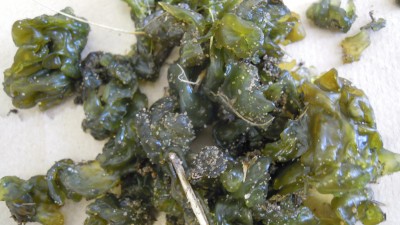 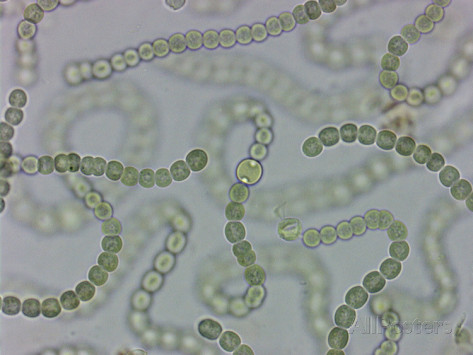 heterocyt
makroskopická kolonie
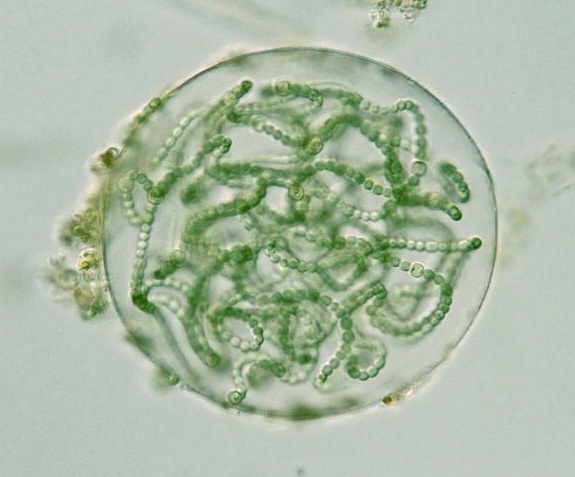 vegetativní vlákno
slizové obaly
Nostoc sp. Nabarvený trvalý preparát
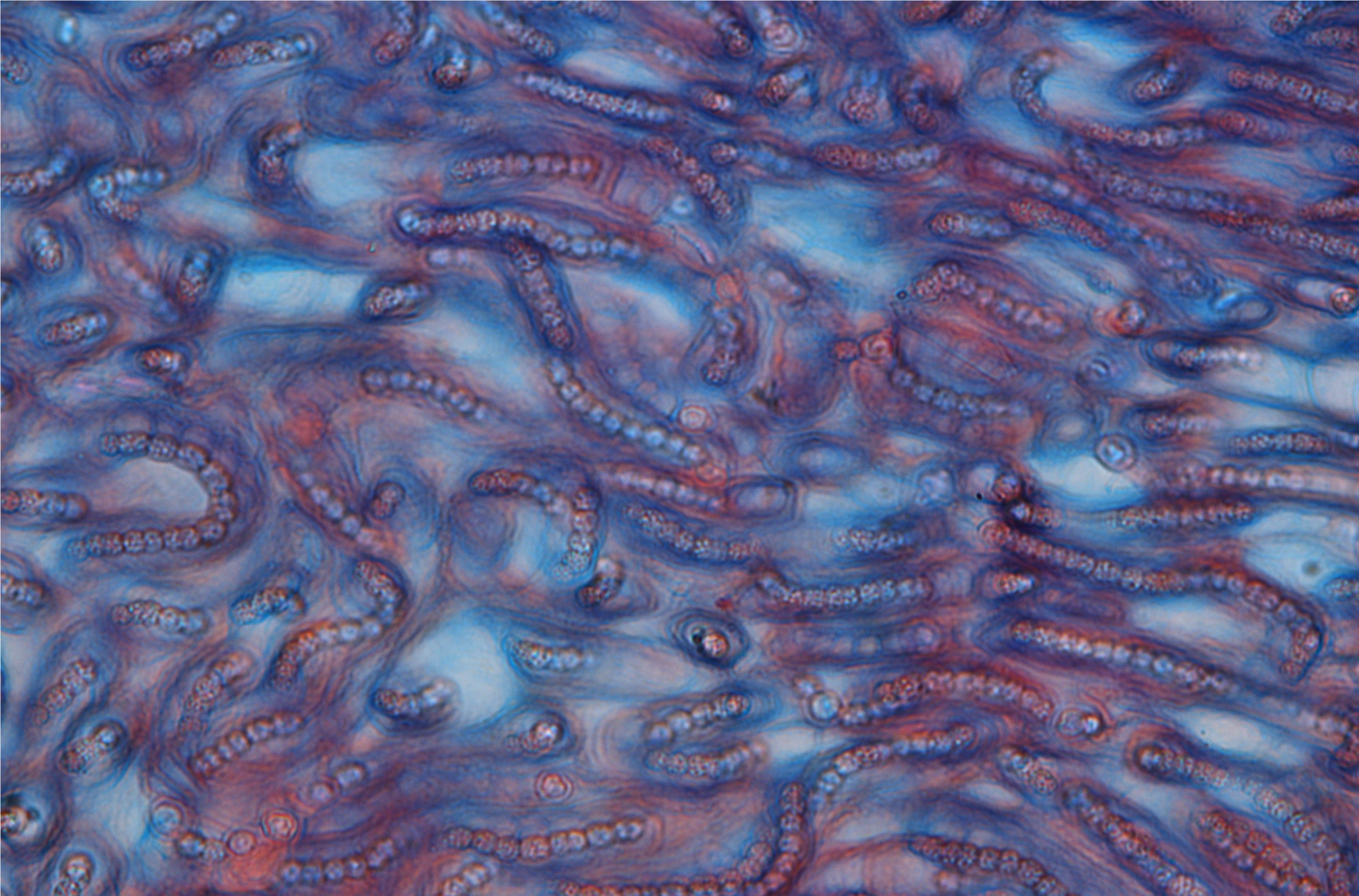 Odd.: Cyanophyta/Cyanobacteria Třída: Cyanophyceae  Řád: Nostocales
Scytonema sp.
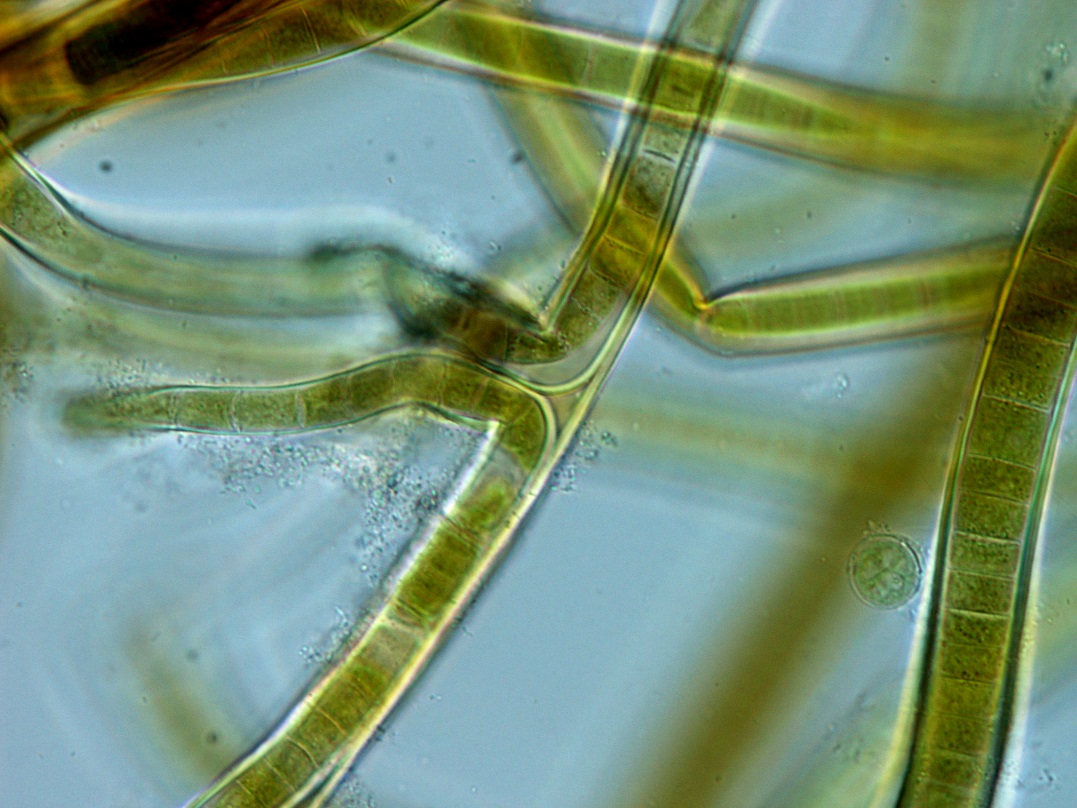 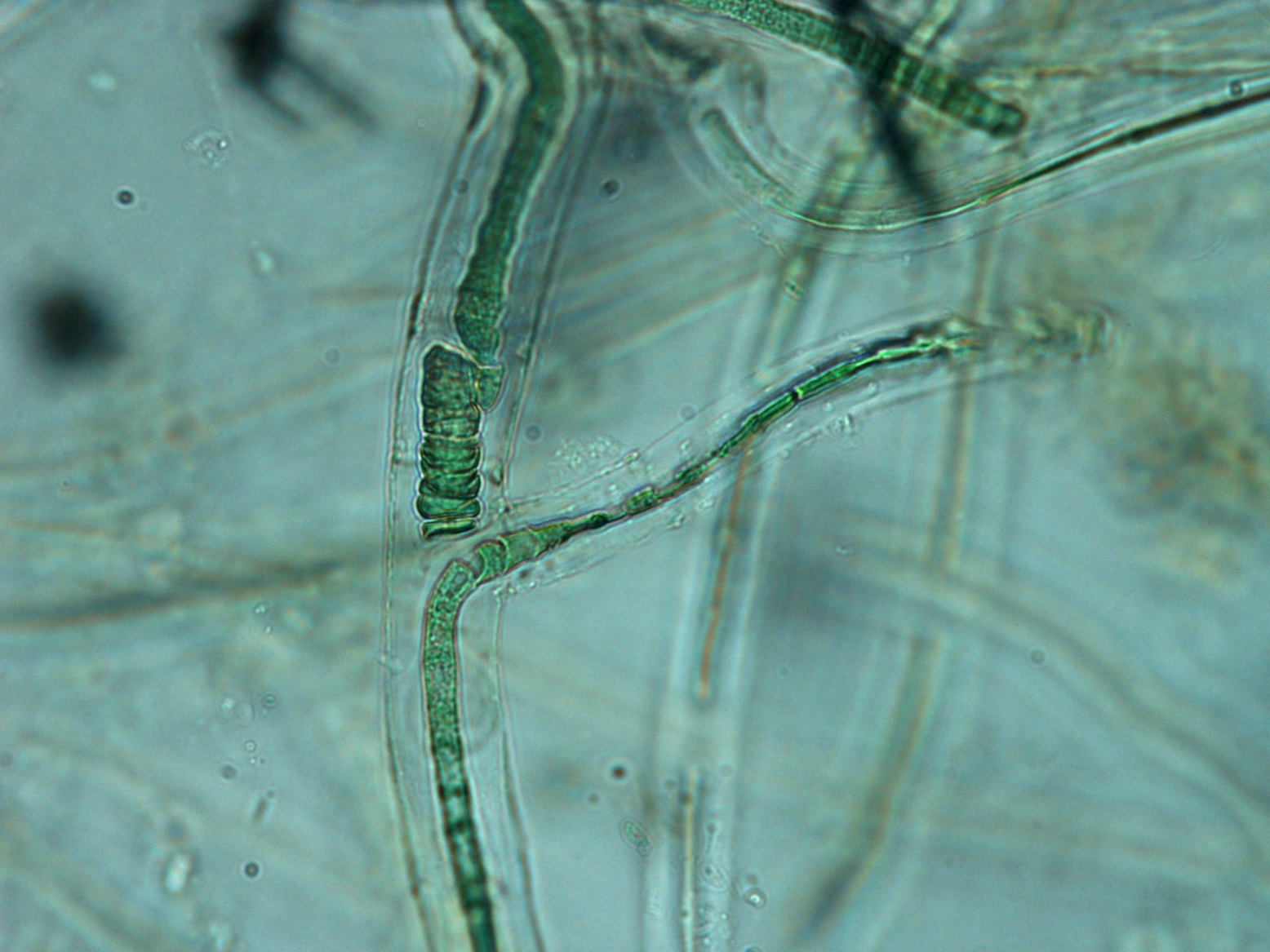 nepravé větvení
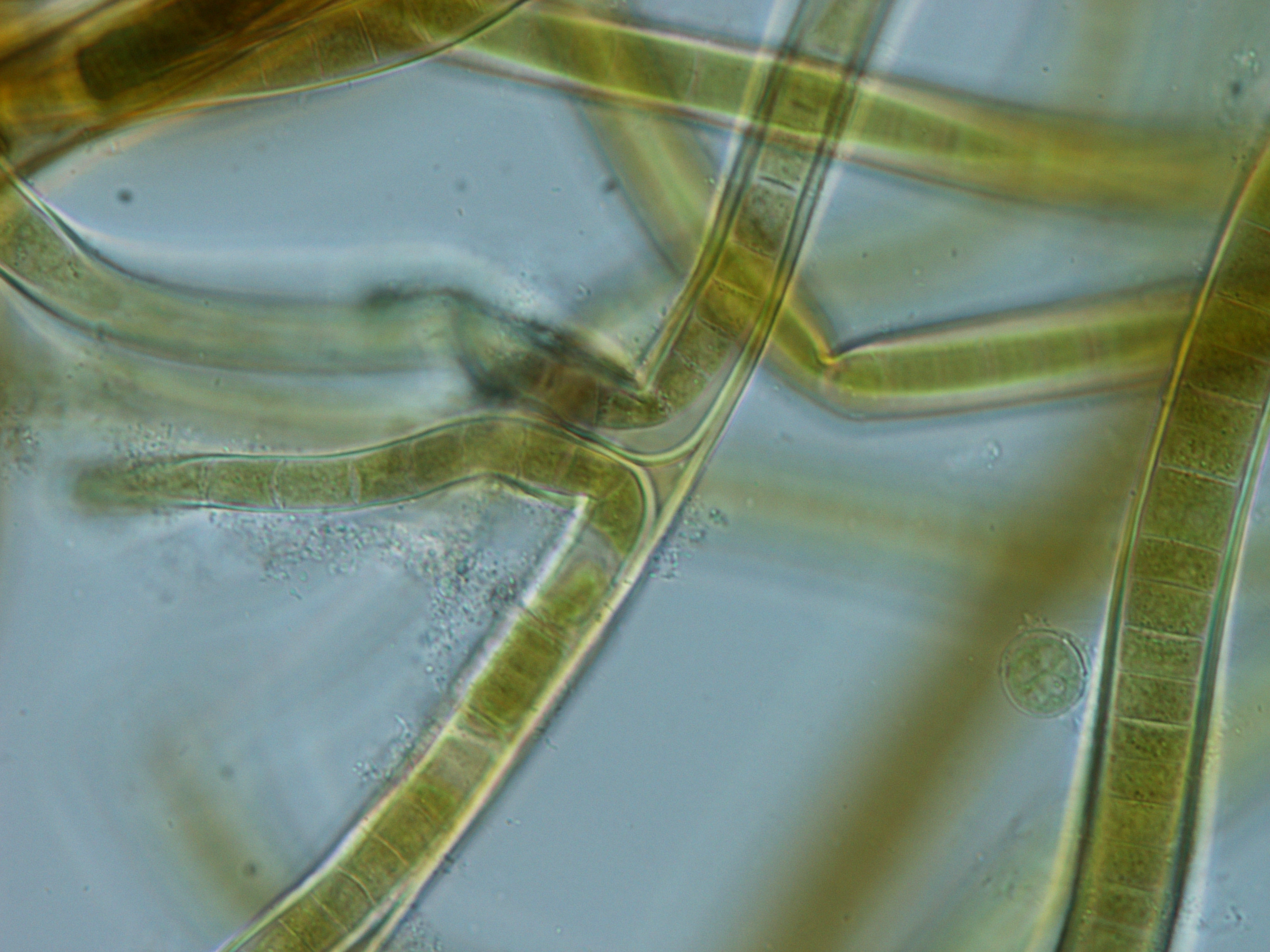 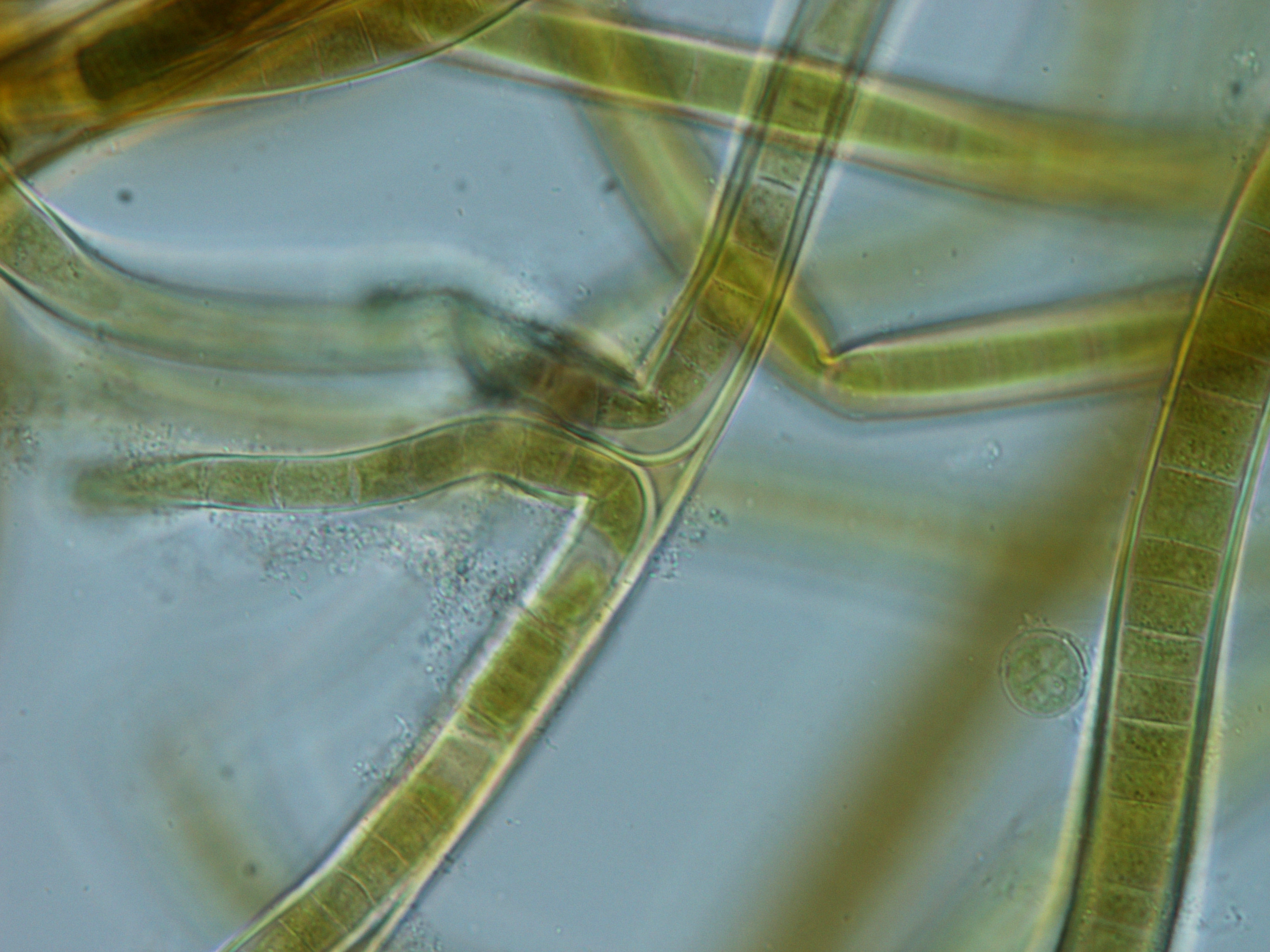 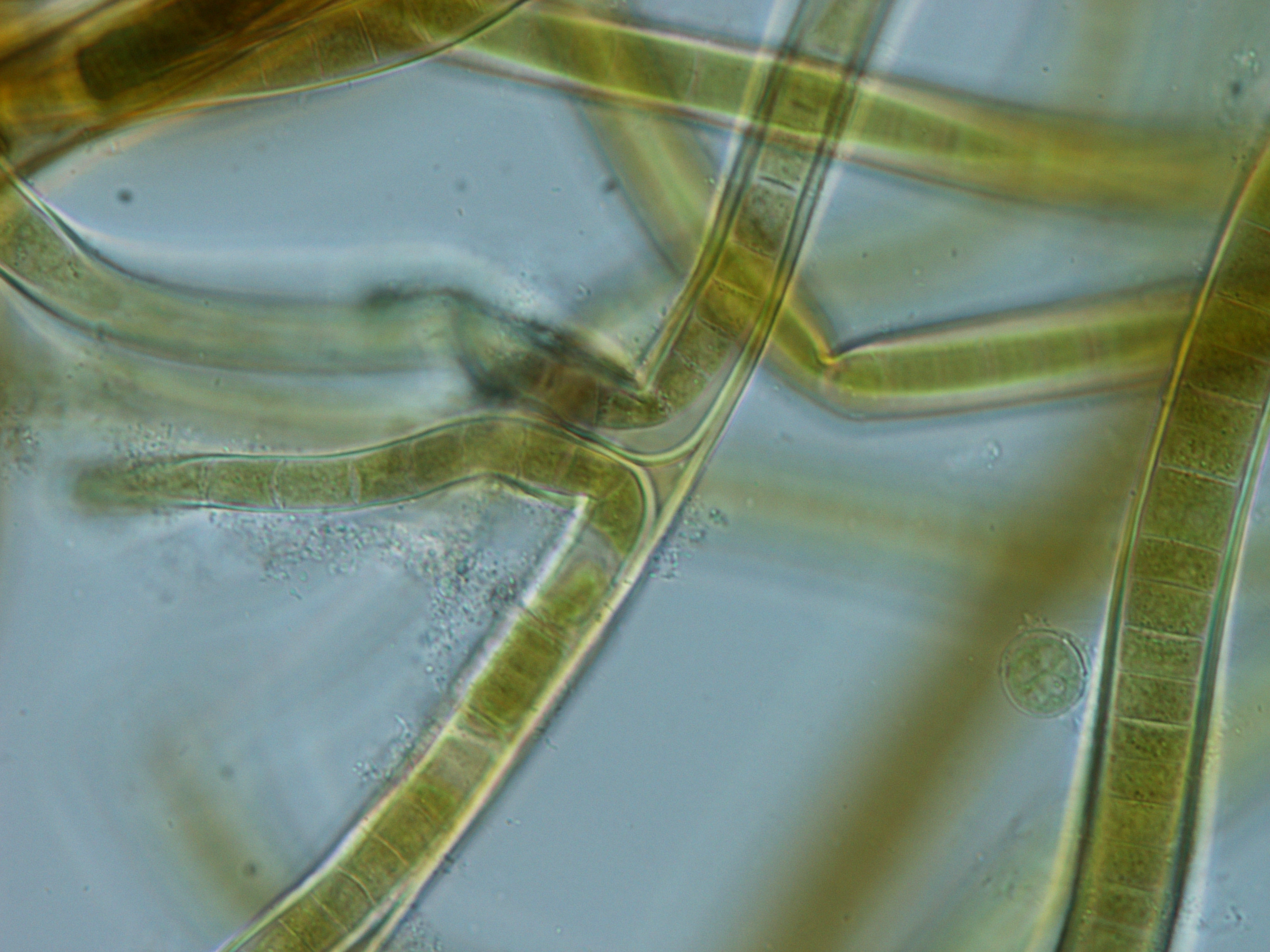 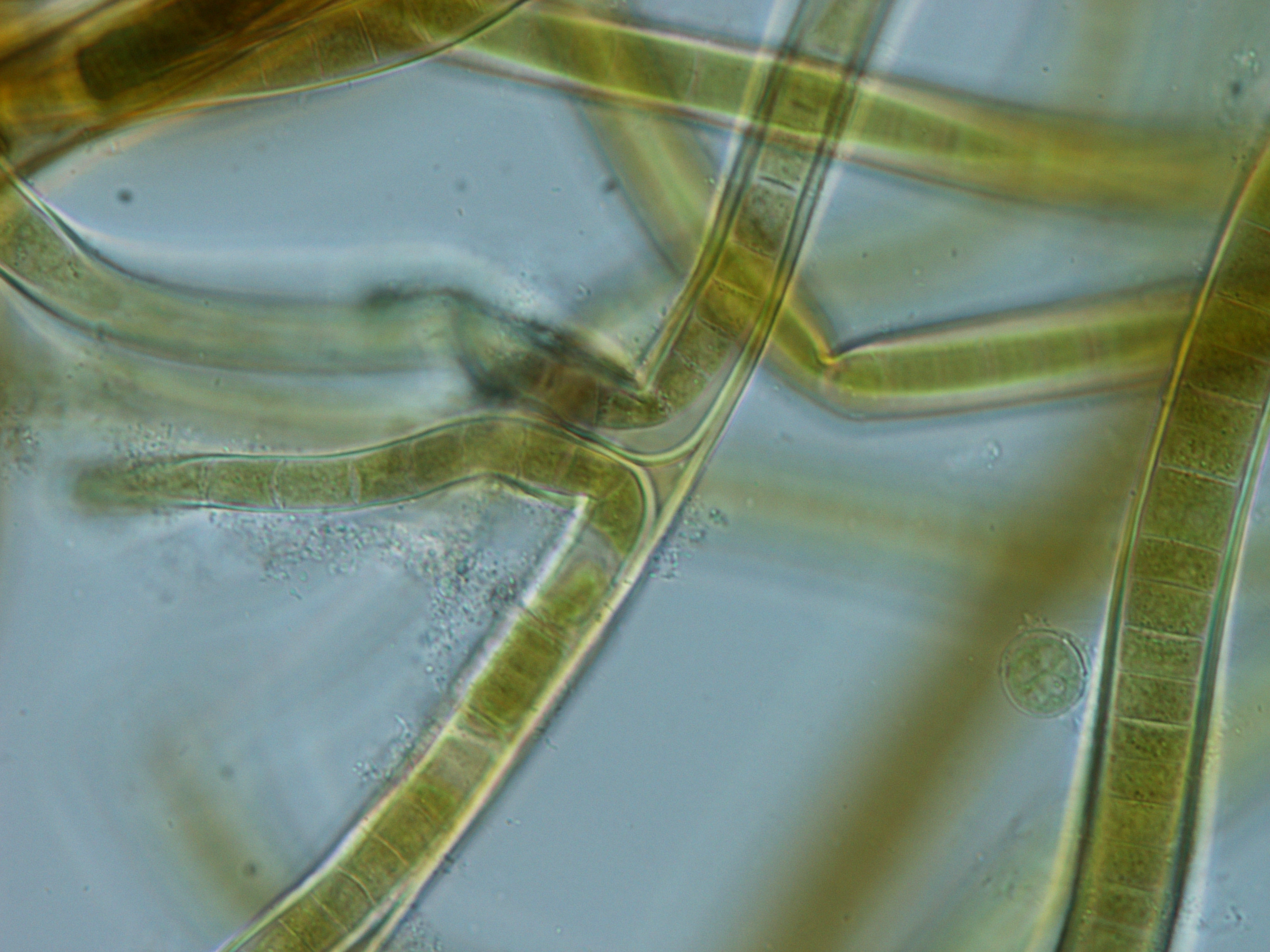 nepravé větvení
vegetativní buňka
slizová pochva
Nepravé větvení se musí hledat, nenechte se odradit. Podívejte se na trvalý i nativní preparát a vyberte si, který zakreslíte.
Odd.: Cyanophyta/Cyanobacteria     Třída: Cyanophyceae      Řád: Stigonematales Stigonema sp.
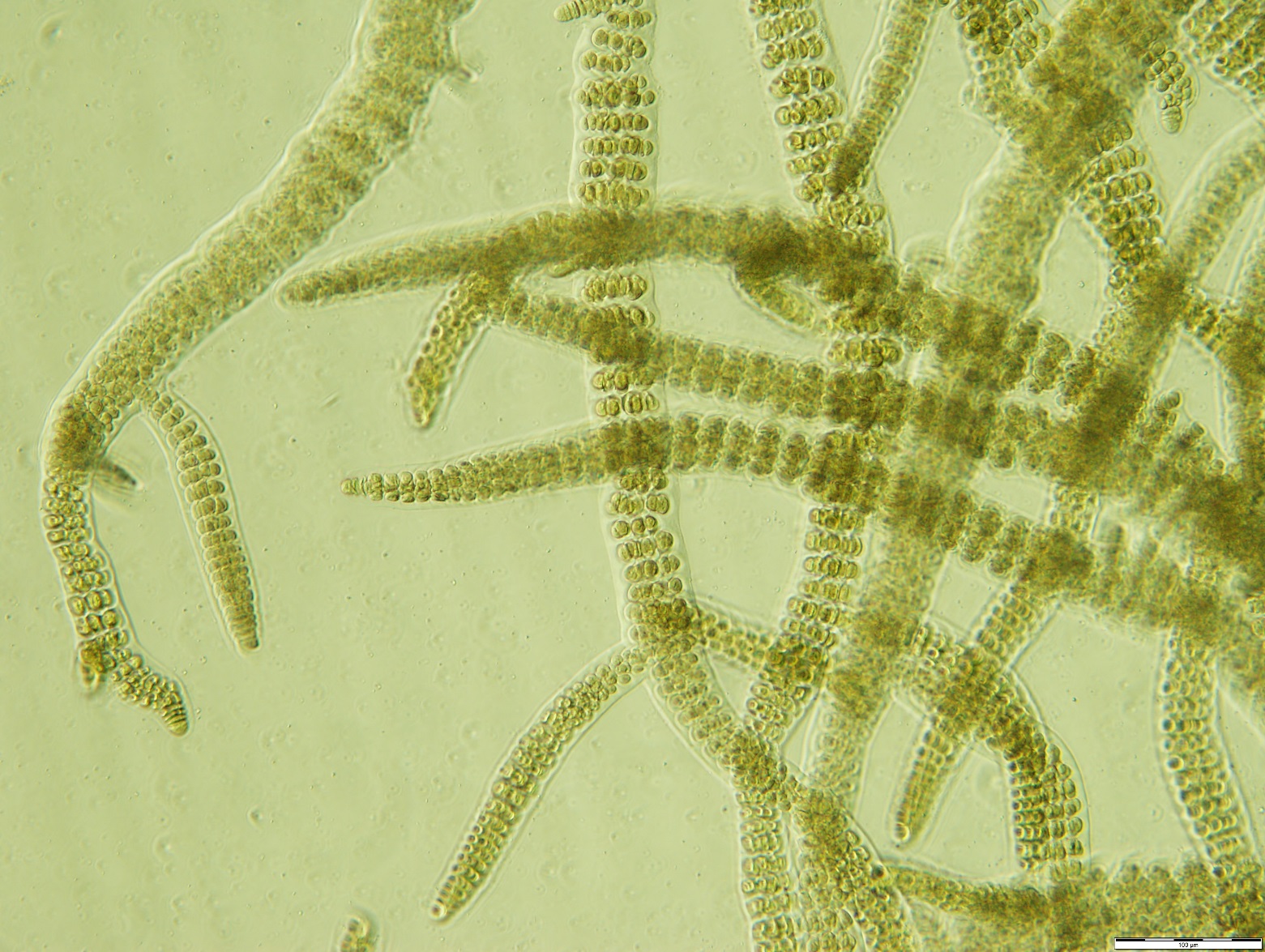 pravé větvení
Tato sinice je jako jediná pouze v trvalém preparátu. Je dobré nakreslit si pod menším zvětšením strukturu větvení a pod větším zvětšením detail.
Odd.: Cyanophyta/Cyanobacteria     Třída: Cyanophyceae      Řád: Stigonematales Stigonema sp.
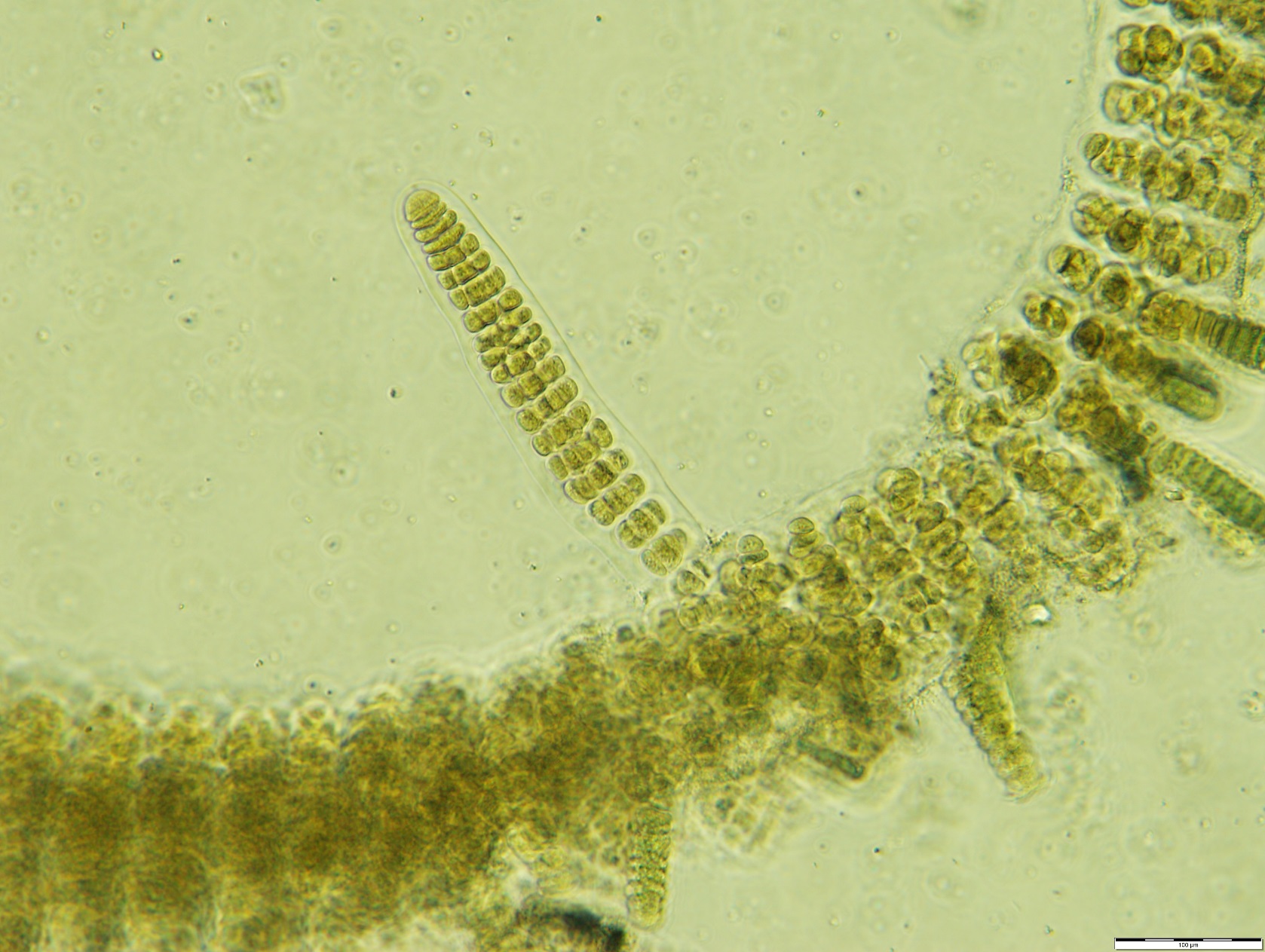 vegetativní buňky
Krásnoočka, obrněnkyTřídy: Euglenophyceae, Dinophyceae,
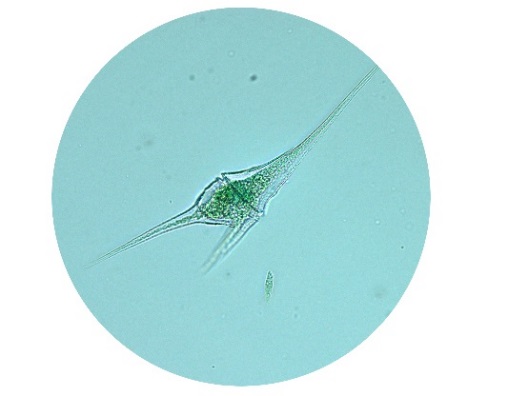 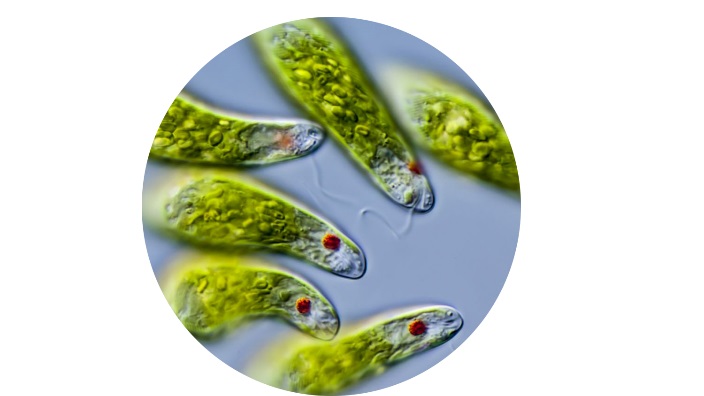 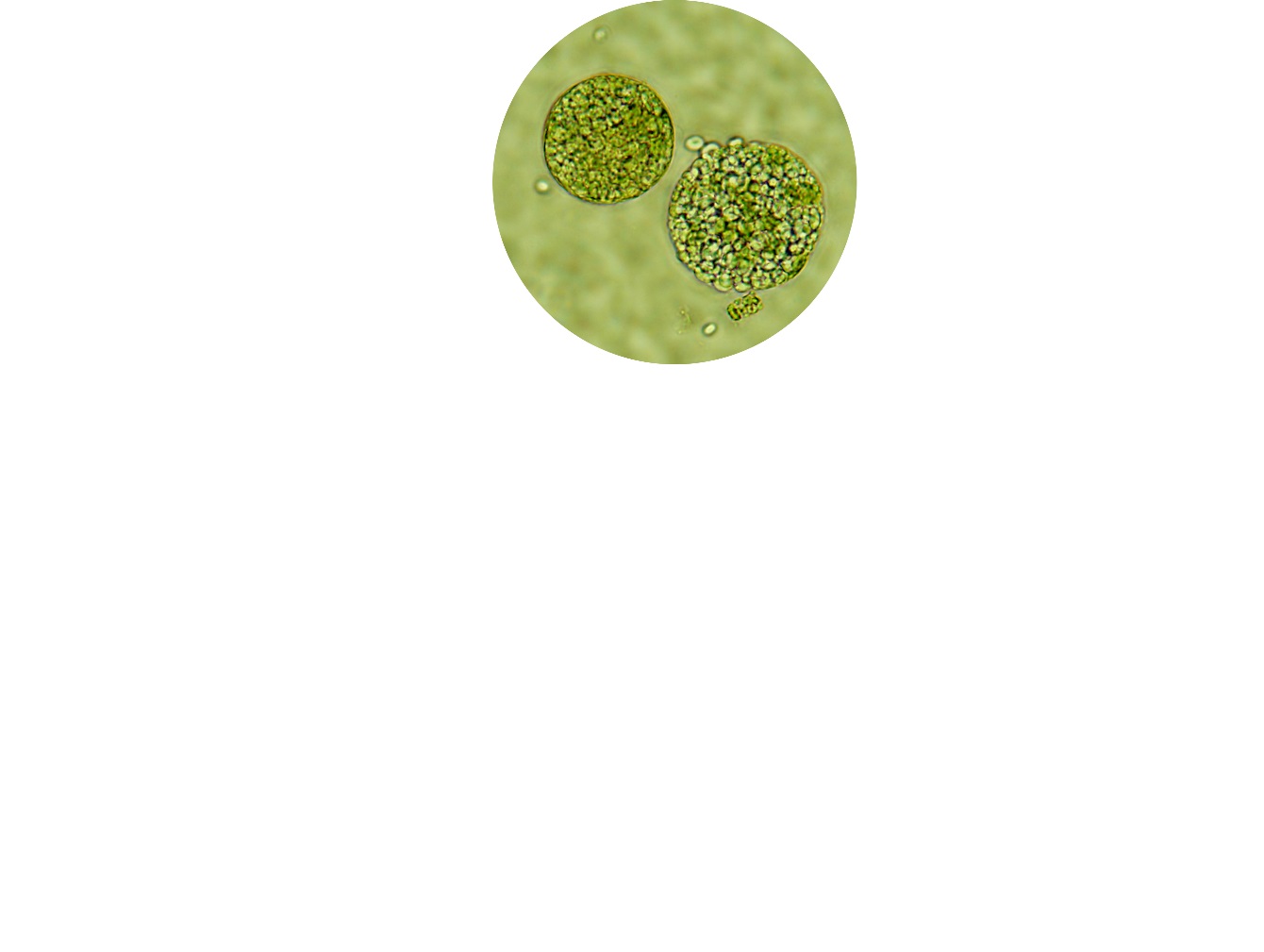 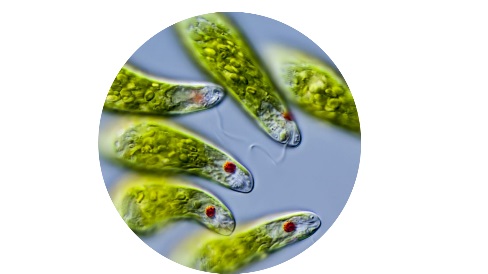 Sinice
Oddělení Euglenophyta, třída Euglenophyceae

Jednobuněční bičíkovci
Pelikula
Lorika
Stigma + paraflagelární lišta
Paramylon
Chlorofyl a, b, diadinoxantin, neoxantin
Ampule
Mukocysty
Palmeloidní stádium
Pouze nepohlavní rozmnožování Schizotomie
Eutrofní vody
Fagotrofie, mixotrofie
Odd.: Euglenophyta      Třída: EuglenophyceaeTrachelomonas sp.
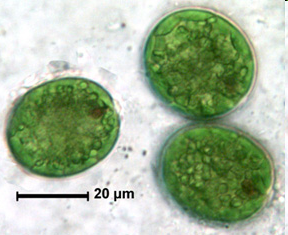 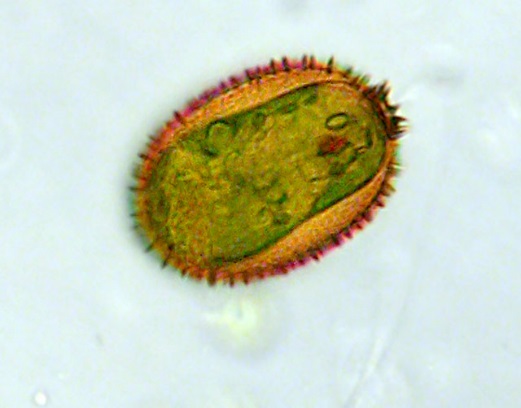 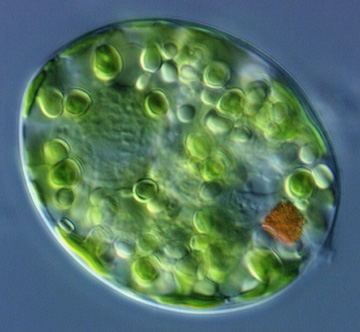 Může být viditelné stigma (v trvalém preparátu černé) a bičík.
Chloroplasty jsou zelené, zrnka paramylonového škrobu jsou bílá.
Odd.: Euglenophyta      Třída: EuglenophyceaeTrachelomonas sp.Společný trvalý preparát Euglena sp. a Trachelomonas sp. Z trvalého preparátu kreslíme jen Trachelomonas, rod Euglena kreslíme z preparátu nativního.
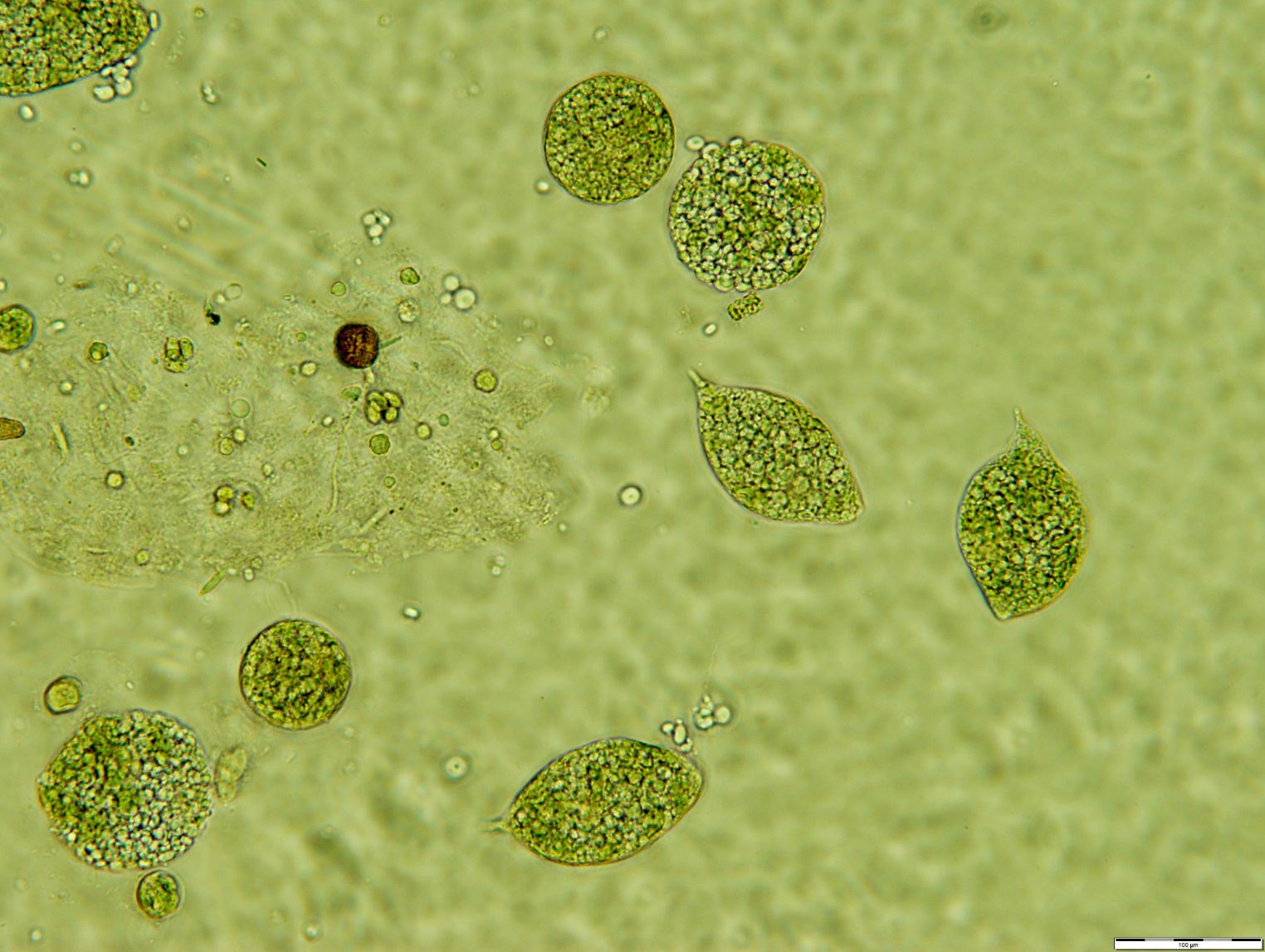 Trachelomonas
Euglena
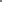 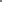 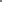 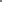 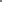 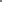 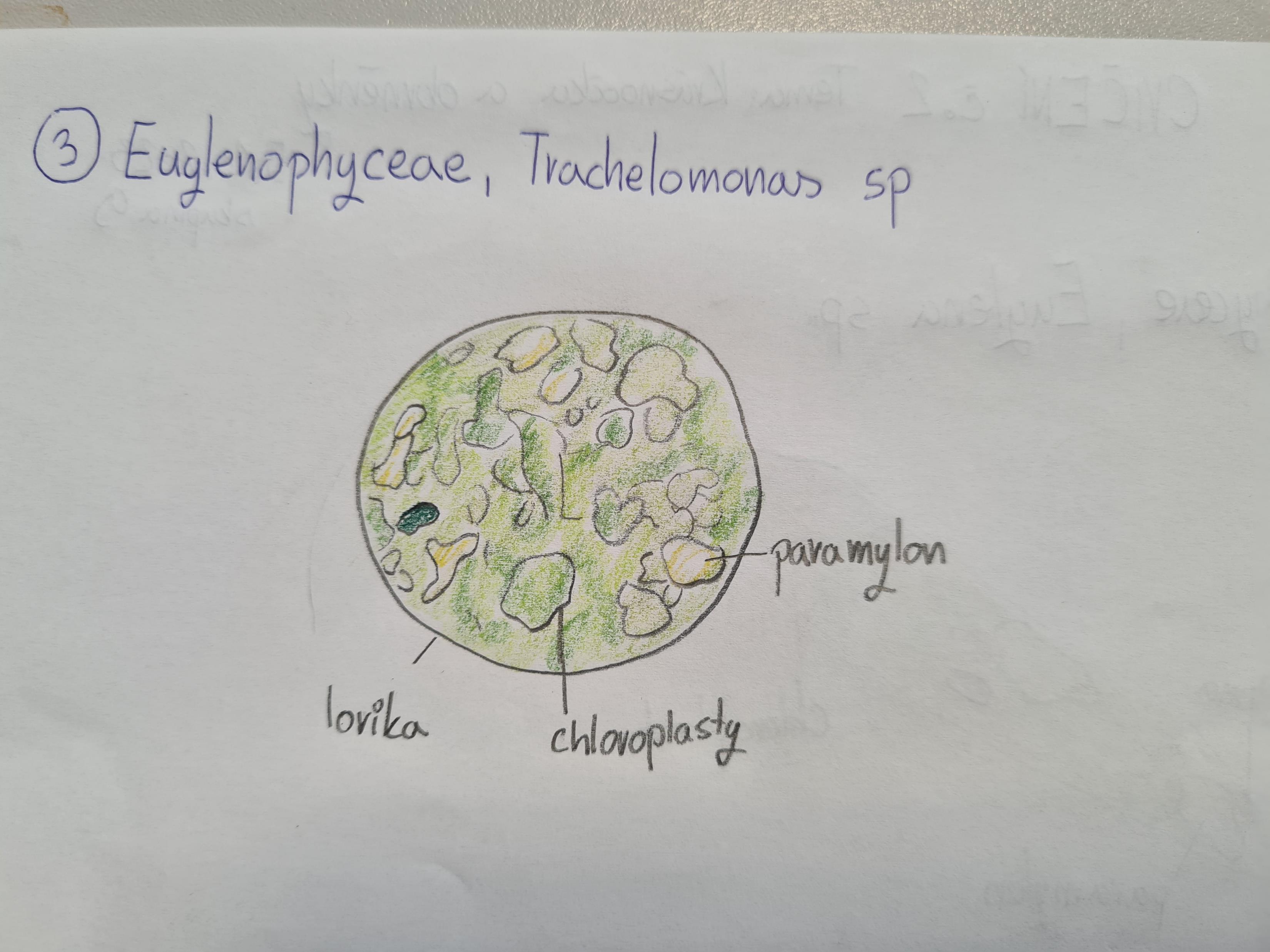 Odd.: Euglenophyta      Třída: EuglenophyceaeEuglena sp.
bičík
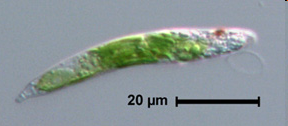 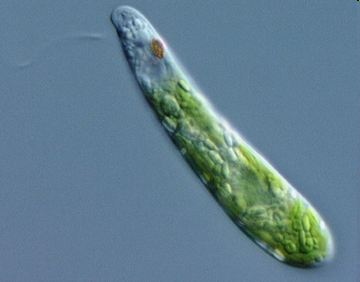 stigma
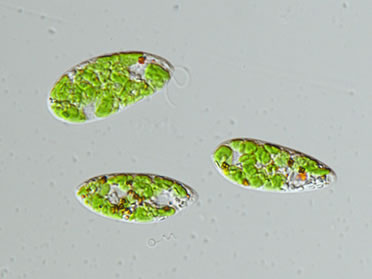 paramylon
chloroplast
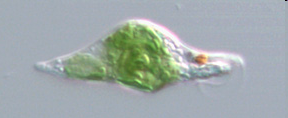 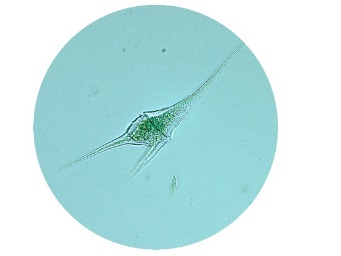 Sinice
Oddělení Dinophyta, třída Dinophyceae
Většinou bičíkovci 
Dinokaryon
Kleptoplastidy
Pulzující vakuoly
Chlorofyl a, c, diadinoxantin
Théka
Epikón, hypokón, cingulum
Mukocysty, trichocysty
Ocellus
Fagotrofní
Převážně moře
Toxiny
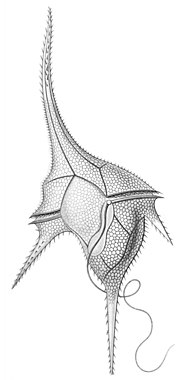 Odd.: Dinophyta    Třída: DinophyceaeCeratium hirundinella
epikón
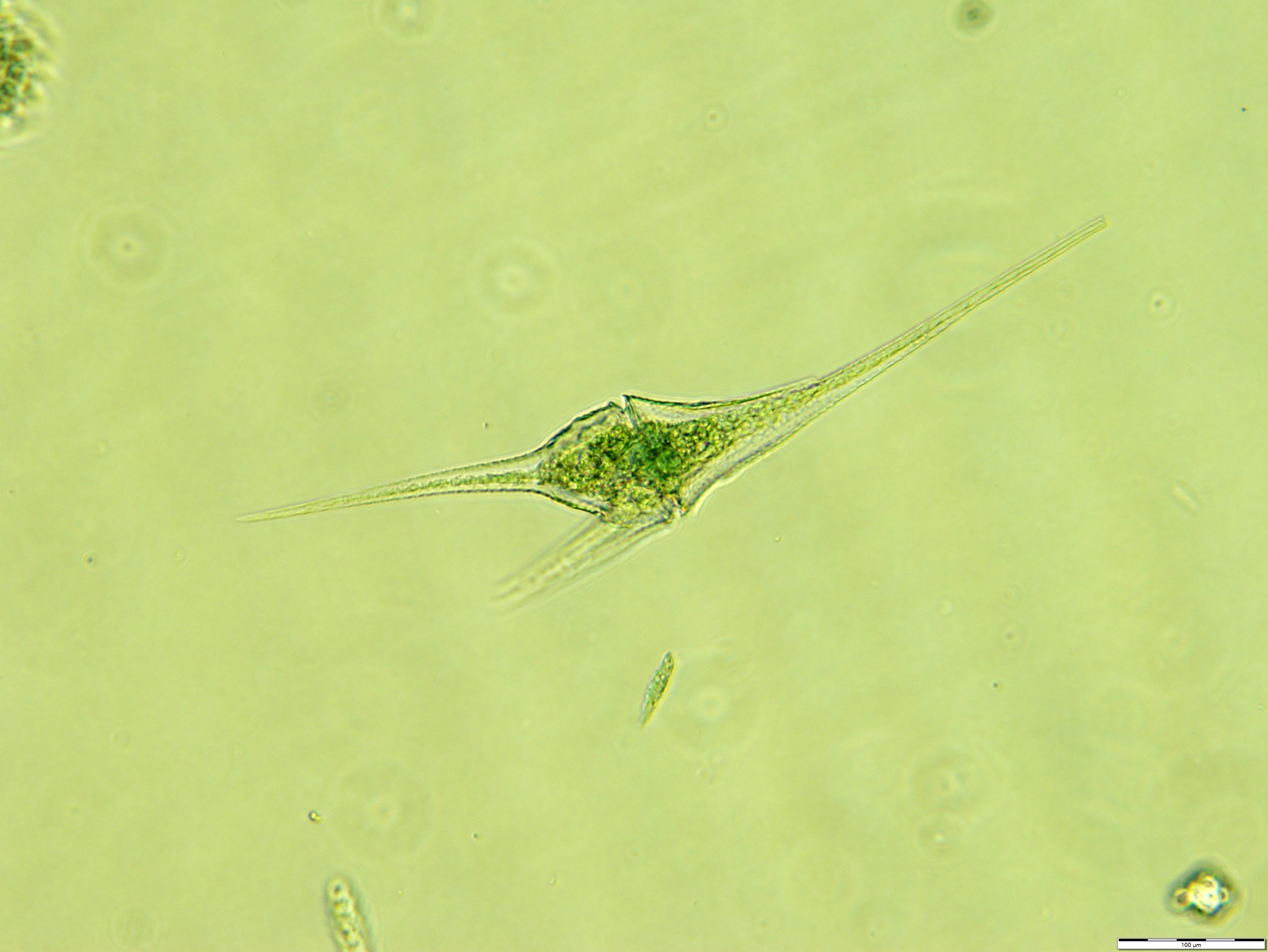 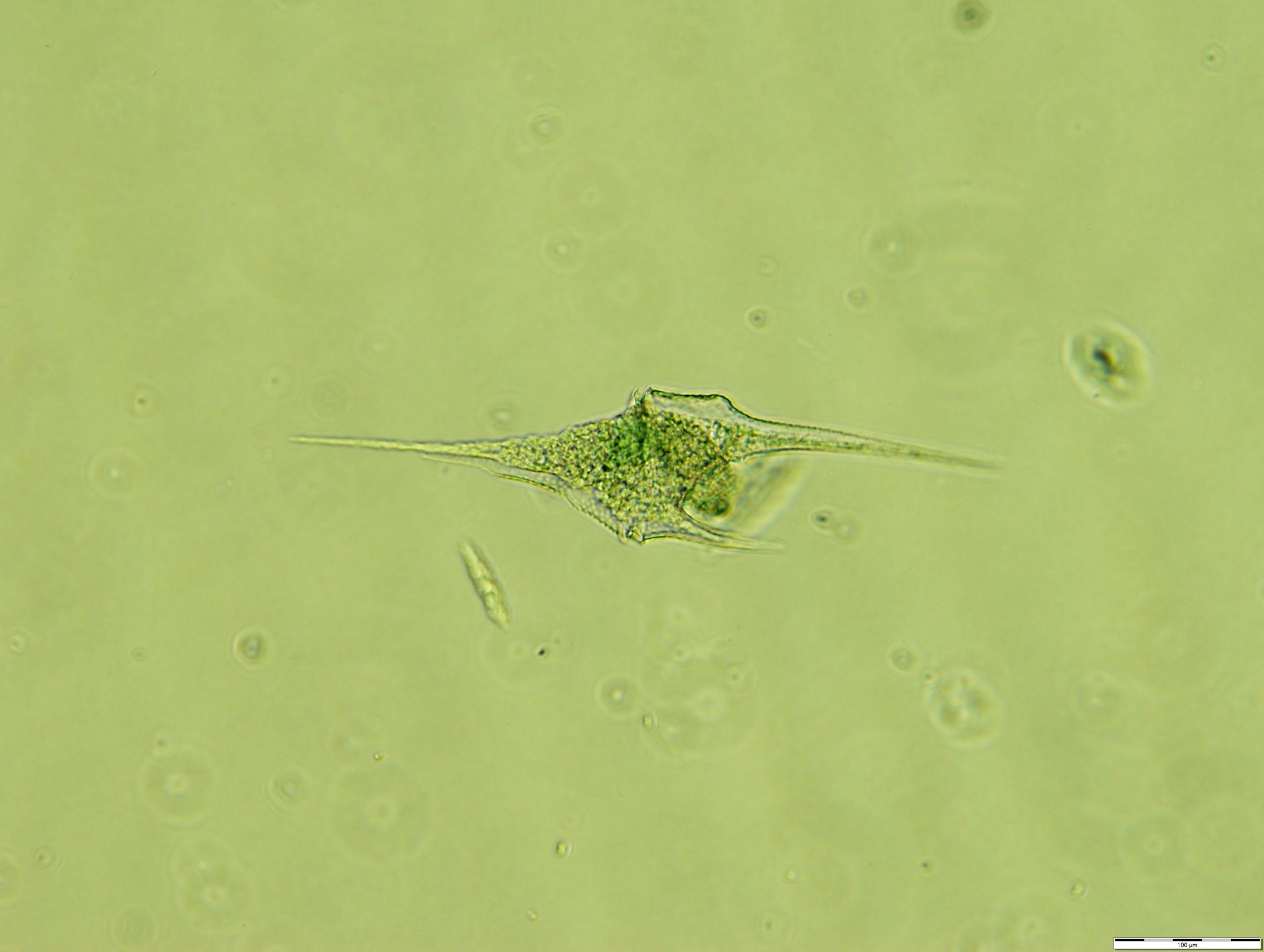 cingulum
hypokón
Objekty
Třída: Cyanobacteria/Cyanophyceae  
       1. řád Chroococcales   Chroococcus sp. (vegetativní buňky, slizové obaly)

      2. řád Oscillatoriales    Oscillatoria sancta (vlákno, vegetativní buňka) 
maxima (vegetativní vlákno)
      3. řád Nostocales    Nostoc sp. (heterocyt, vegetativní vlákno, slizové obaly)
                                         Scytonema sp. (vegetativní buňka, slizová pochva, nepravé větvení)

      4. řád Stigonematales  Stigonema sp. (vegetativní buňka, pravé větvení)
                                              (rod Stigonema kreslíme dvakrát, zvětšení 100x a 400x)
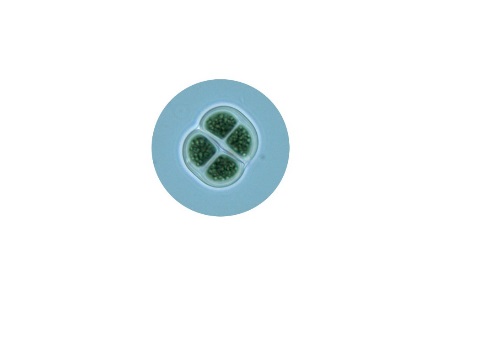 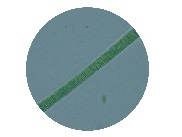 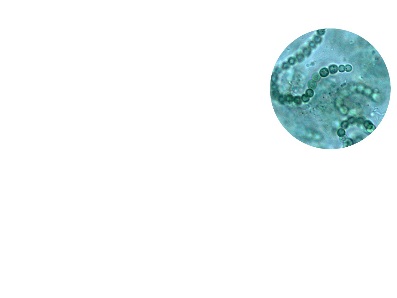 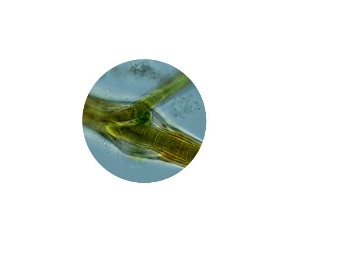 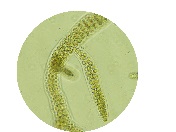 Třída Dinophyceae:        Ceratium sp. (epikón, hypokón, ekvatoriální rýha- cingulum)
Třída Euglenophyceae:  Euglena sp. (bičík, stigma, chloroplasty, paramylon- bílá zrnka zásobního škrobu)
                                           Trachelomonas sp.  (lorika, chloroplasty a paramylon)
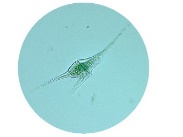 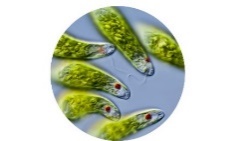 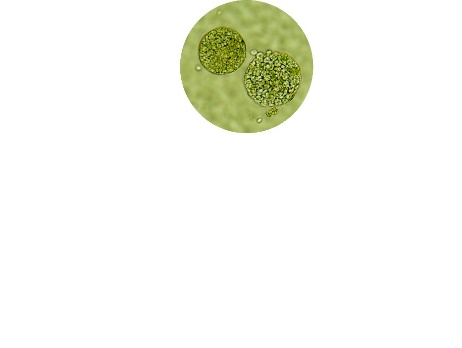 Děkuji za pozornost!
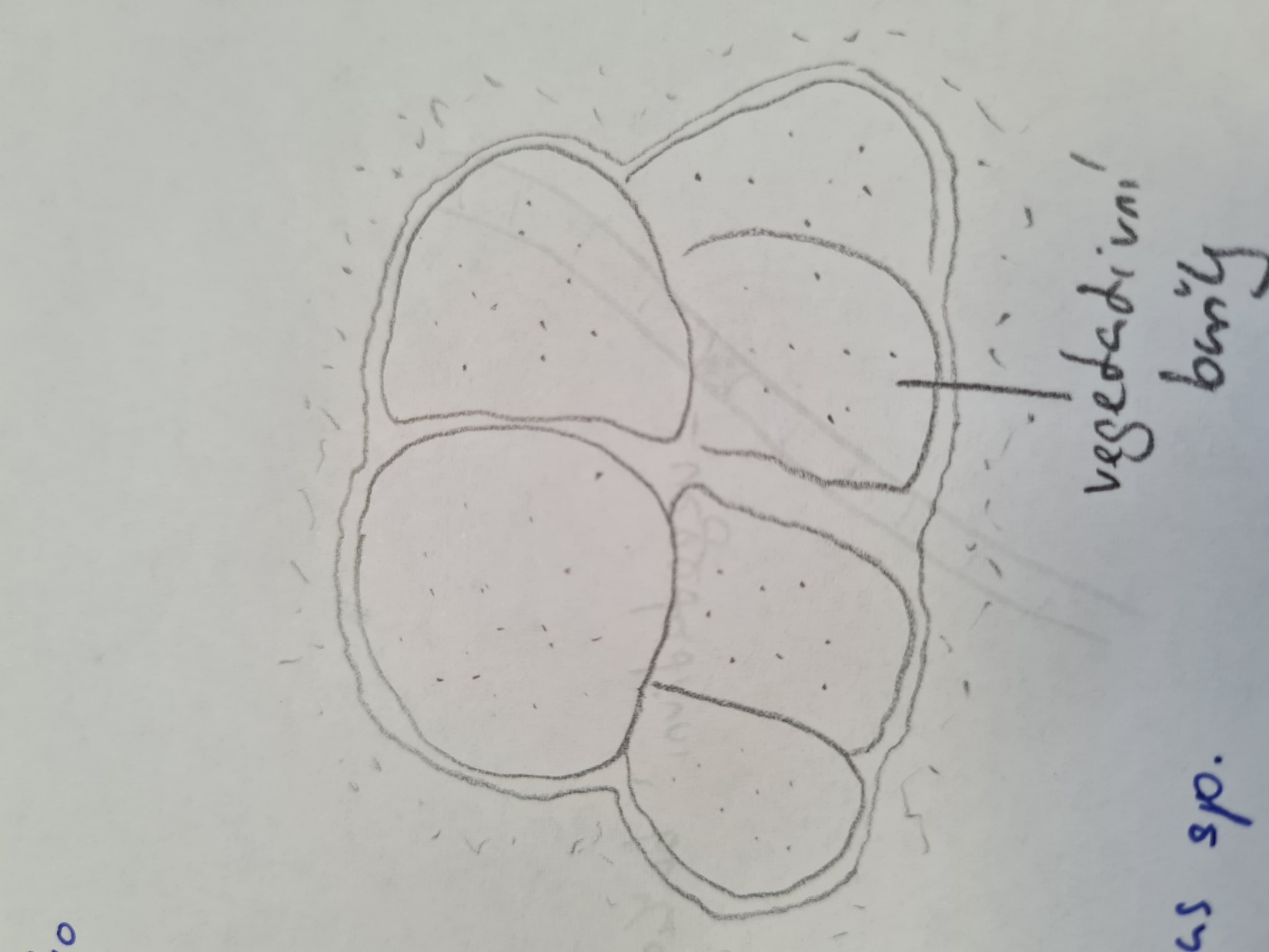 Autoři kreseb v prezentacích- studenti ročníku 2023, především:

Terezie Plavinová 
Adriana Pardylová
Nikola Šeneklová
Lucie Netolická
Annamaria Neuschlová